Accessibility Testing with WCAG 2.2
James Edwards
ARC Consultant
Level A Checkpoints in WCAG 2.2
3.2.6 Consistent Help
3.3.7 Redundant Entry
Level AA Checkpoints in WCAG 2.2
2.4.11 Focus Not Obscured (Minimum)
2.5.7 Dragging Movements
2.5.8 Target Size (Minimum)
3.3.8 Accessible Authentication (Minimum)
Level AAA Checkpoints in WCAG 2.2
2.4.12 Focus Not Obscured (Enhanced)
2.4.13 Focus Appearance
3.3.9 Accessible Authentication (Enhanced)
3.2.6 Consistent Help(Level A)
Normative requirements for 3.2.6
If a Web page contains any of the following help mechanisms, and those mechanisms are repeated on multiple Web pages within a set of Web pages, they occur in the same order relative to other page content, unless a change is initiated by the user:
Human contact details
Human contact mechanism
Self-help option
A fully automated contact mechanism
Examples of content relevant to 3.2.6
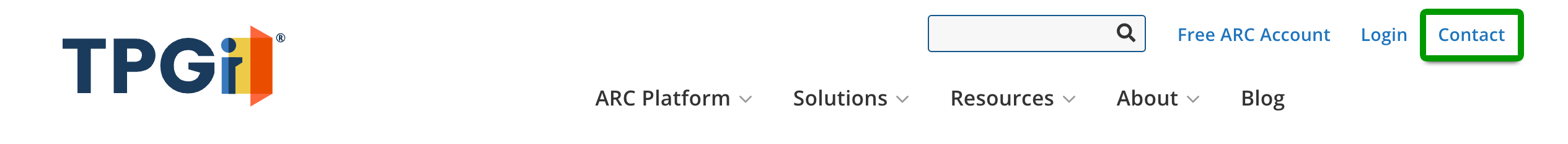 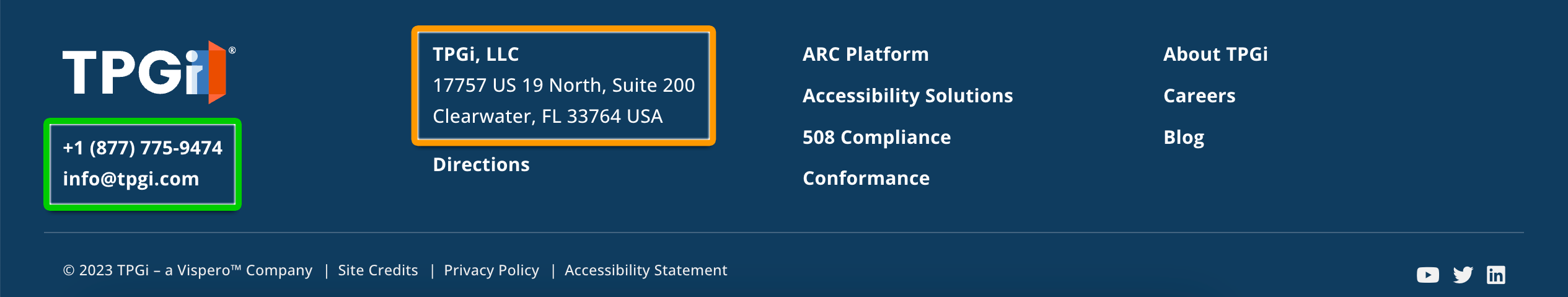 Manual testing for 3.2.6
Identify the presence of a repeated help mechanism.
Verify that it appears in the same relative order on each page.
Repeat for each responsive breakpoint.
Illustration of a page setup for testing 3.2.6
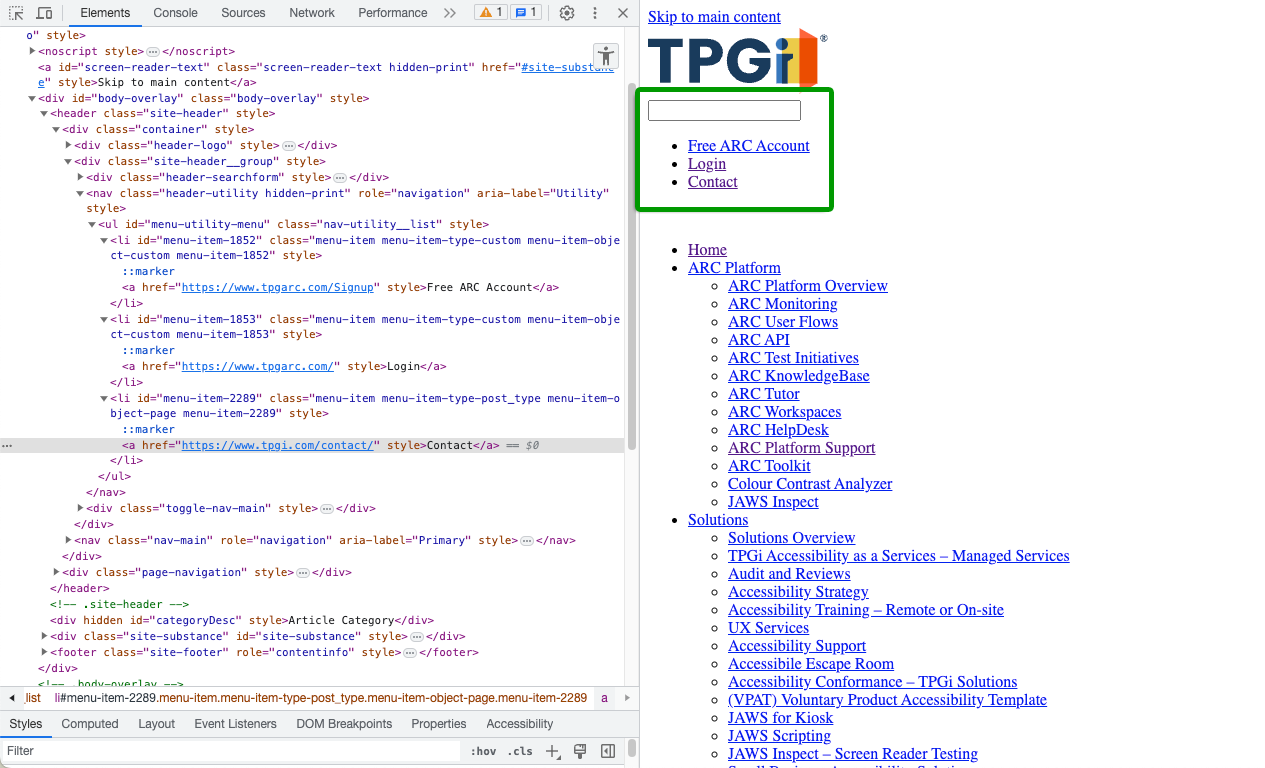 Testing barriers for 3.2.6
No obvious barriers.
Automated testing for 3.2.6
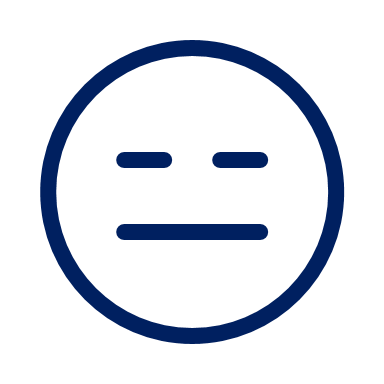 CANNOT BE TESTED BY AUTOMATION.
Automation doesn’t hold memory between pages.
Same content may not be identifiable.
Help mechanism may not be identifiable anyway.
LLM analysis might make this possible in future.
3.3.7 Redundant Entry(Level A)
Normative requirements for 3.3.7
Information previously entered by or provided to the user that is required to be entered again in the same process is either:
auto-populated, or
available for the user to select
Except when:
re-entering the information is essential,
the information is required to ensure the security of the content, or
previously entered information is no longer valid
Examples of content relevant to 3.3.7
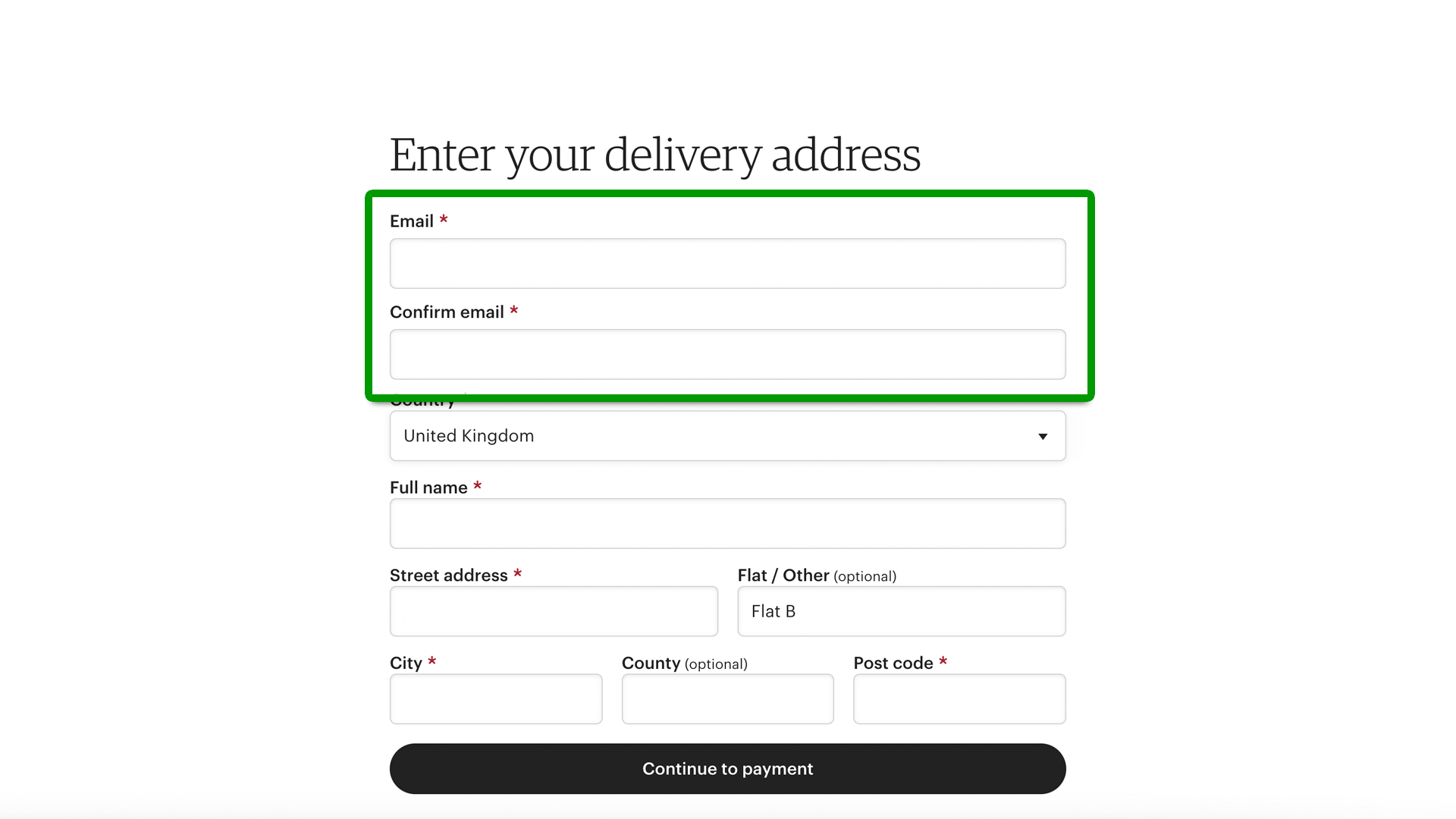 More examples of content relevant to 3.3.7
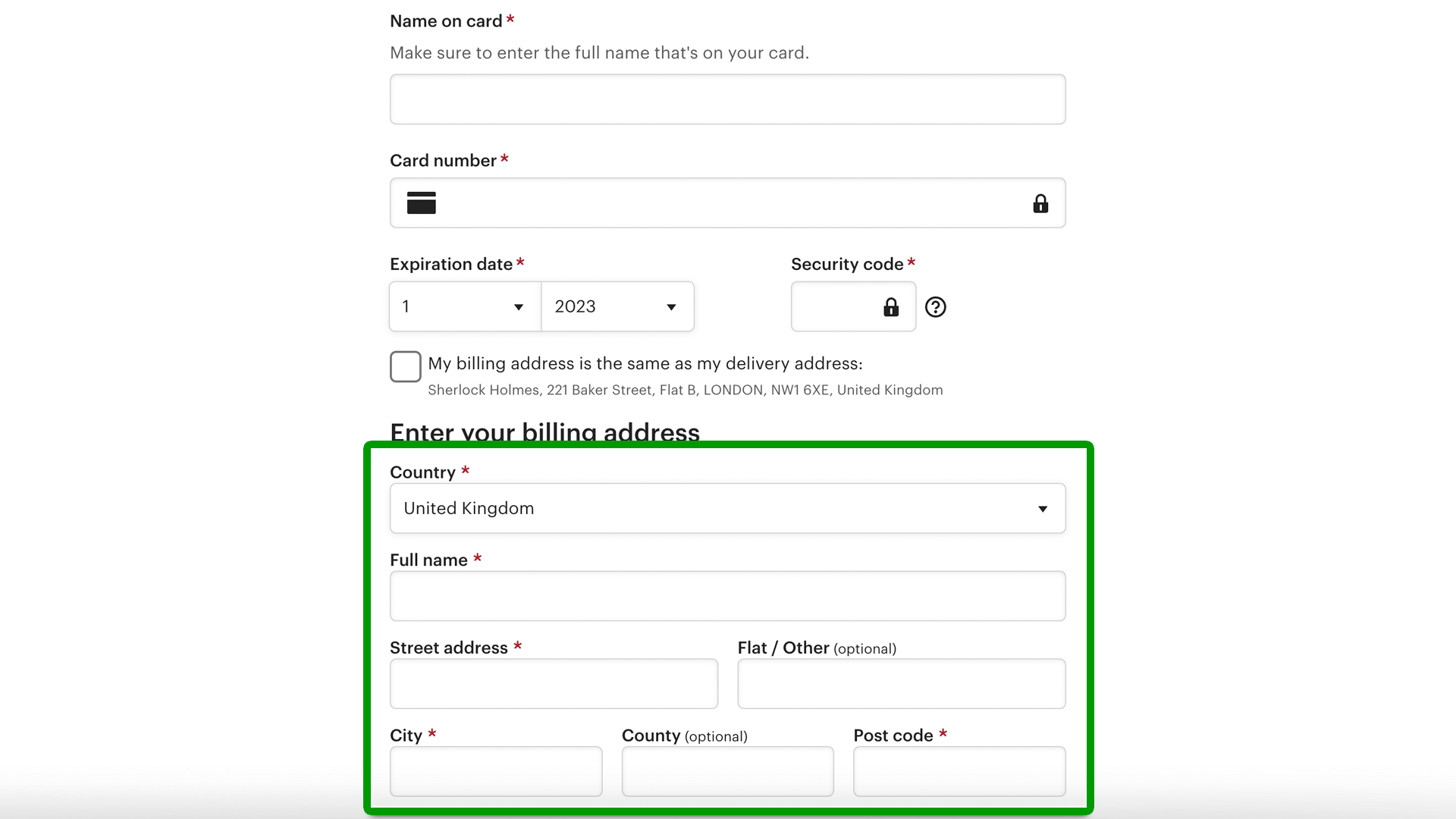 Manual testing for 3.3.7
Identify applicable form fields.
Ignore those where exceptions apply.
Verify that redundant information is (either):
Auto-populated
Available for the user to select
Examples of content that passes 3.3.7
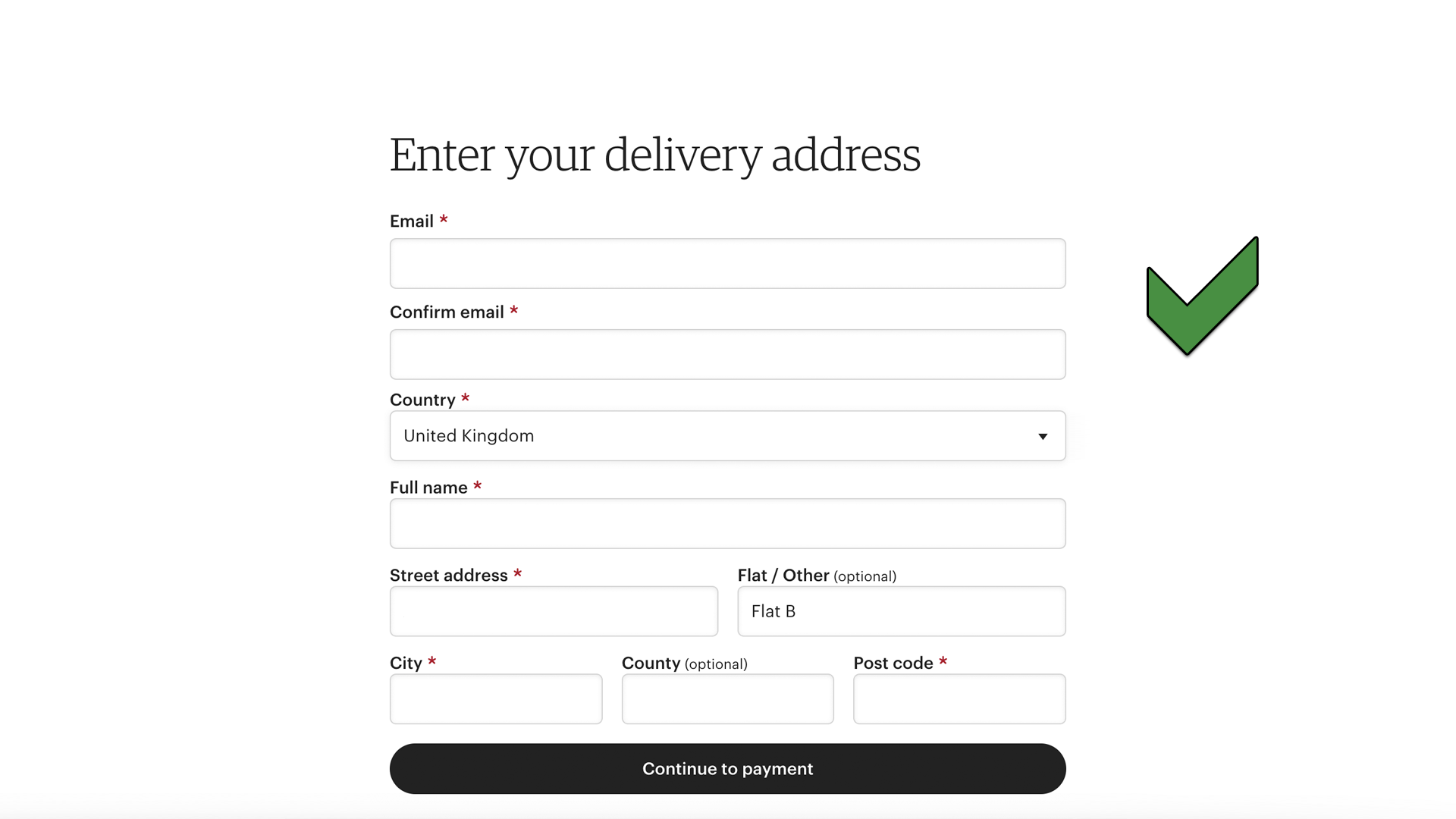 More examples of content that passes 3.3.7
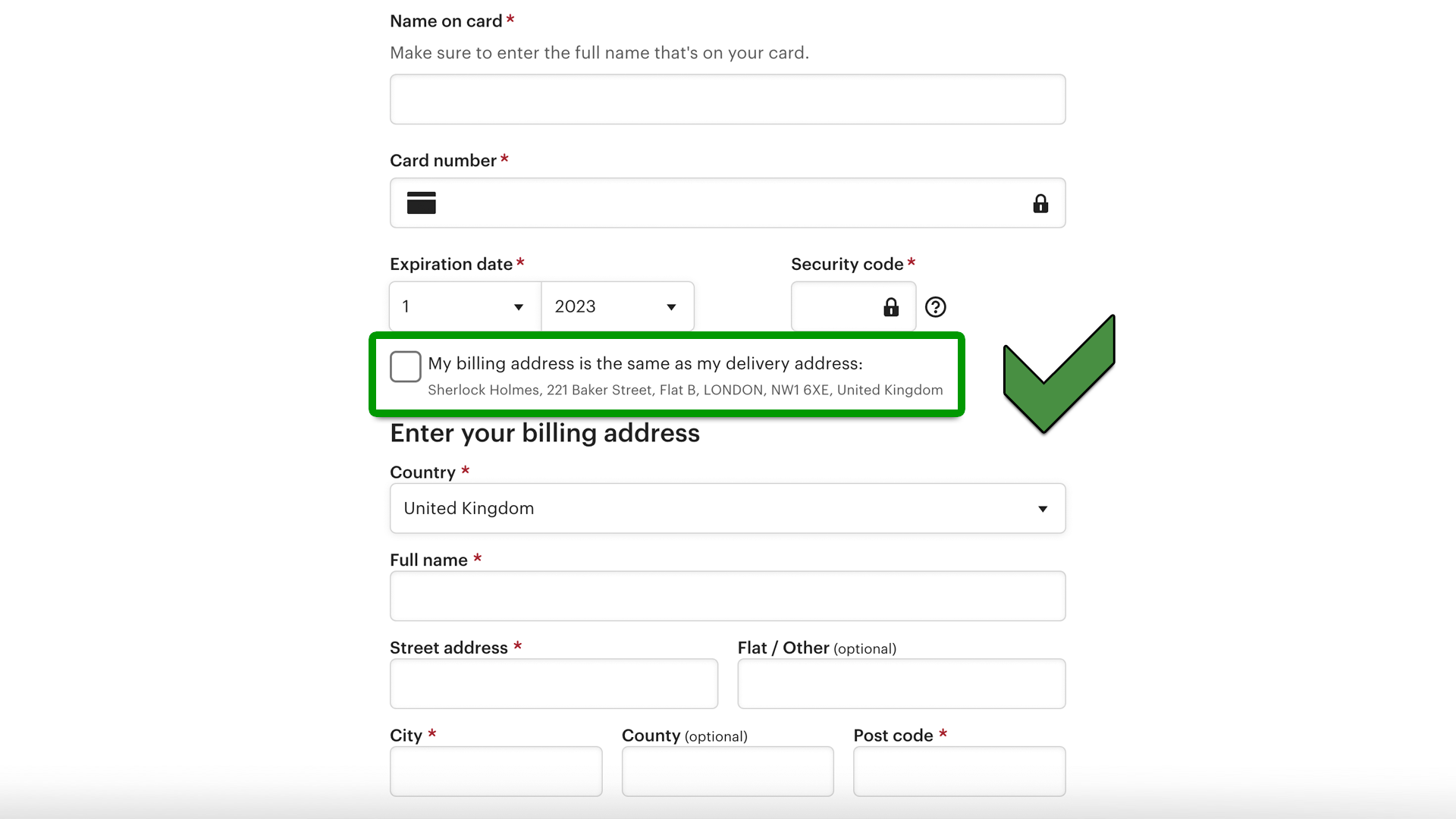 Examples of content that fails 3.3.7
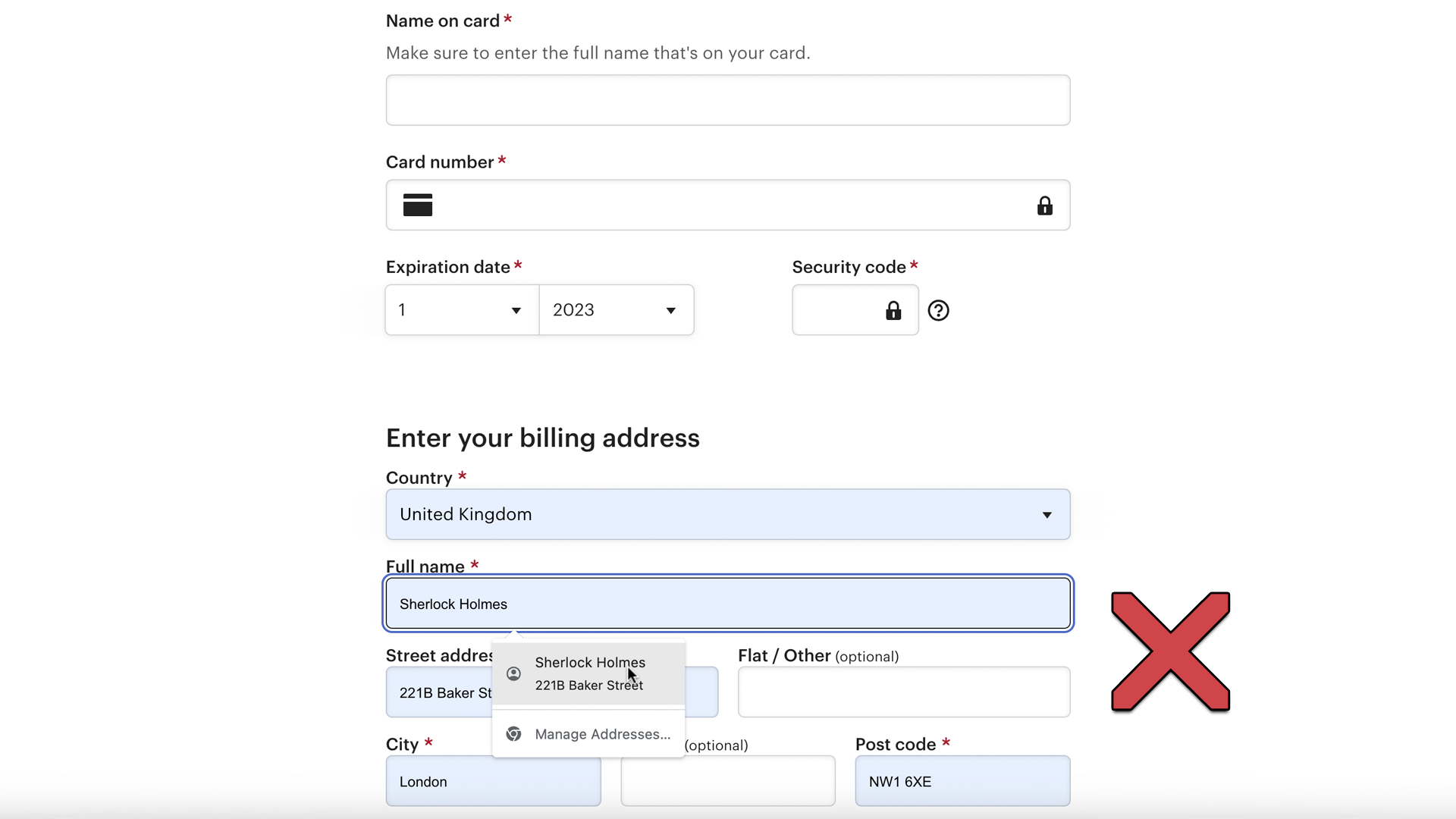 Testing barriers for 3.3.7
No obvious barriers.
Automated testing for 3.3.7
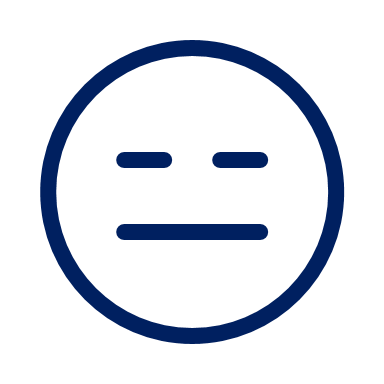 CANNOT BE TESTED BY AUTOMATION.
Automation doesn’t hold memory between pages.
Same content may not be identifiable.
Some exceptions are judgment calls.
LLM analysis might make this possible in future.
2.4.11 Focus Not Obscured (Minimum)(Level AA)
Normative requirements for 2.4.11
When a user interface component receives keyboard focus, the component is not entirely hidden due to author-created content.
Manual testing for 2.4.11
Identify the presence of focusable elements.
Manually SHIFT/TAB through all such elements (both ways).
Check for interactive exceptions.
Verify that none are entirely obscured on focus.
Repeat for each responsive breakpoint.
Testing barriers for 2.4.11
Requires the ability to make visual and spatial comparisons.(But all of this can be automated anyway…)
Automated testing for 2.4.11
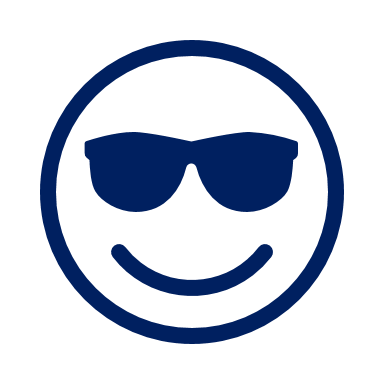 CAN BE TESTED BY AUTOMATION
Programmatically focus each focusable element.
Evaluate coordinates with all other visible elements.
Test on page load (no movable content).
Don’t action elements (no dismissible content).
2.4.12 Focus Not Obscured (Enhanced)(Level AAA)
Normative requirements for 2.4.12
When a user interface component receives keyboard focus, no part of the component is hidden by author-created content.
Manual testing for 2.4.12
Identify the presence of focusable elements.
Manually SHIFT/TAB through all such elements (both ways).
Check for interactive exceptions.
Verify that none are partially or entirely obscured on focus.
Repeat for each responsive breakpoint.
2.5.7 Dragging Movements(Level AA)
Normative requirements for 2.5.7
All functionality that uses a dragging movement for operation can be achieved by a single pointer without dragging, unless dragging is essential or the functionality is determined by the user agent and not modified by the author.
Manual testing for 2.5.7
Identify content that uses pointer dragging.
Ignore those where exceptions apply.
Verify that content can be used with single pointer actions.
Testing barriers for 2.5.7
Requires the ability to use pointer dragging movements.
Automated testing for 2.5.7
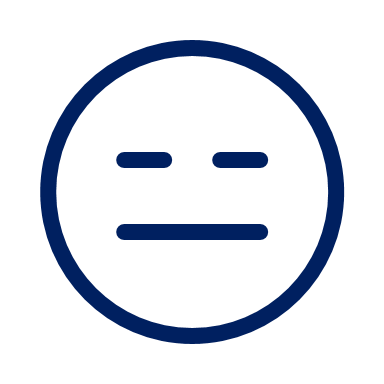 CANNOT BE TESTED BY AUTOMATION.
Complex manual interaction is required.
Relevant content may not be identifiable.
LLM analysis might make content identification possible in future.
2.5.8 Target Size (Minimum)(Level AA)
Normative requirements for 2.5.8 (abridged)
The size of the target for pointer inputs is at least 24 by 24 CSS pixels, except where:
Spacing: [smaller targets have sufficient spacing]
Equivalent: [the function can be achieved through a different control]
Inline: [the target is constrained by the line-height of non-target text]
User agent control: [the size is not author-modified]
Essential: [the presentation is essential or legally required]
Definition of “target” for 2.5.8
target
region of the display that will accept a pointer action, such as the interactive area of a user interface component.
How aspect ratio makes a different to target size
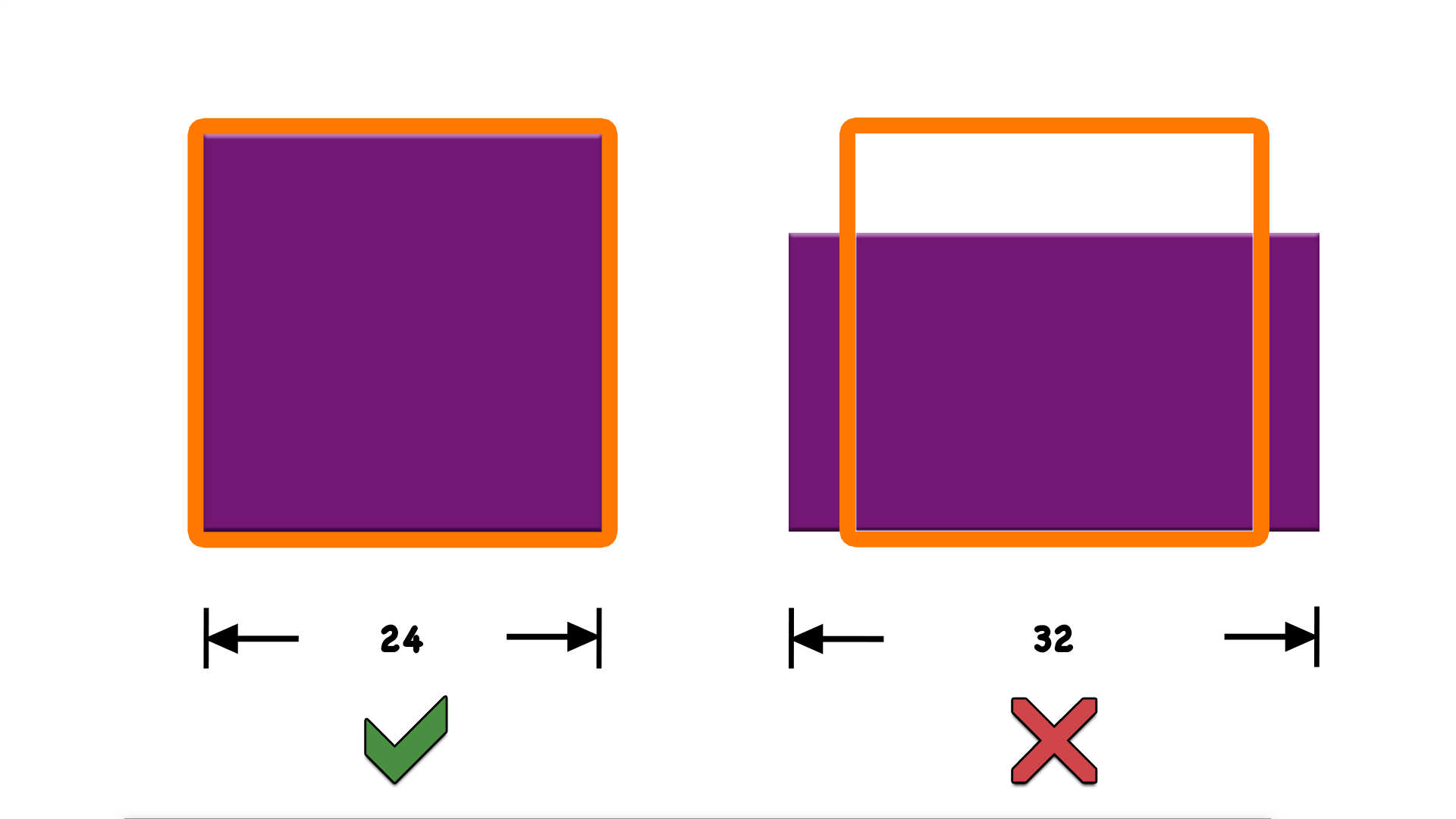 How rounded corners make a different to target size
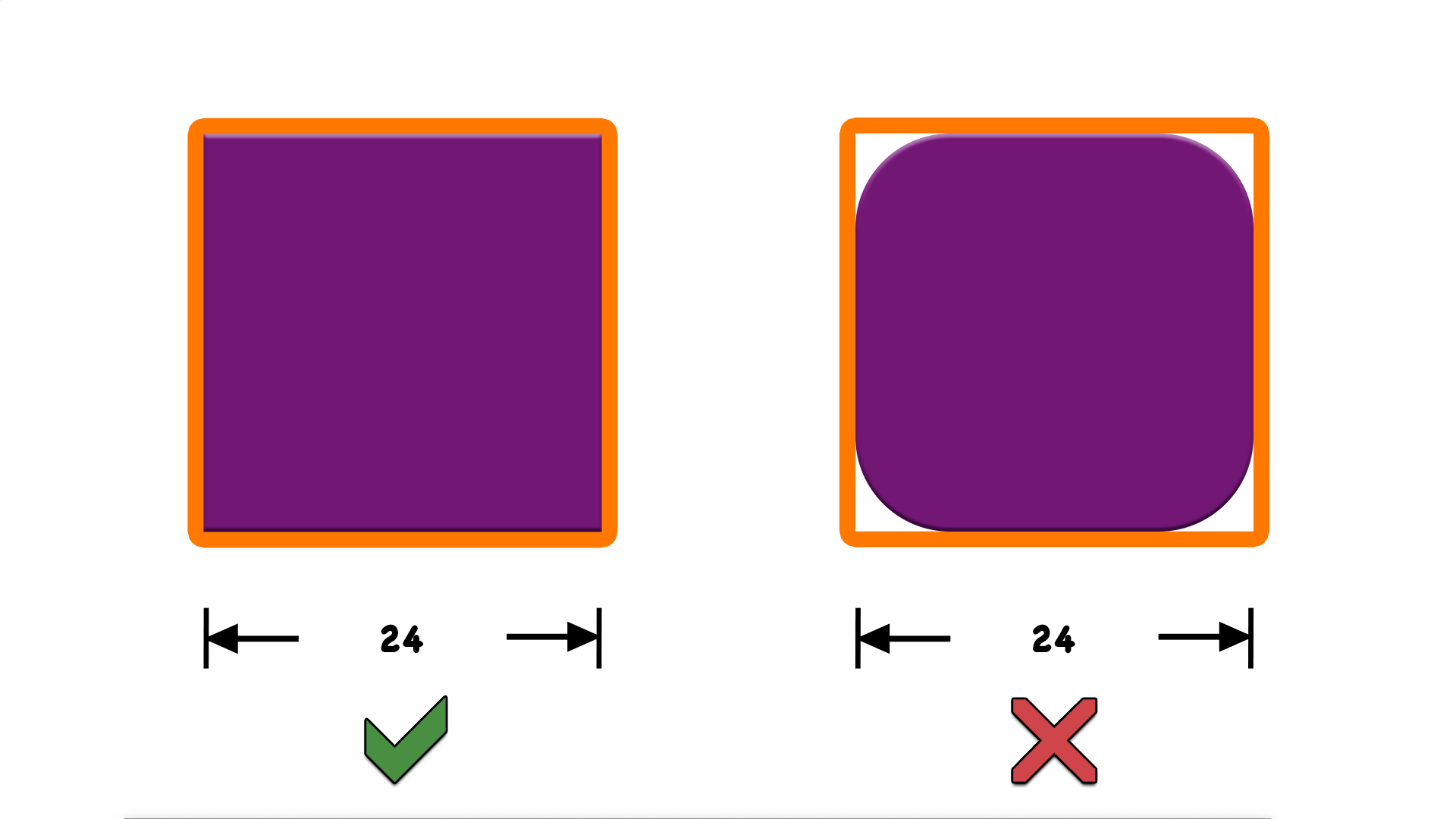 How an element’s size should be increased to account for rounded corners
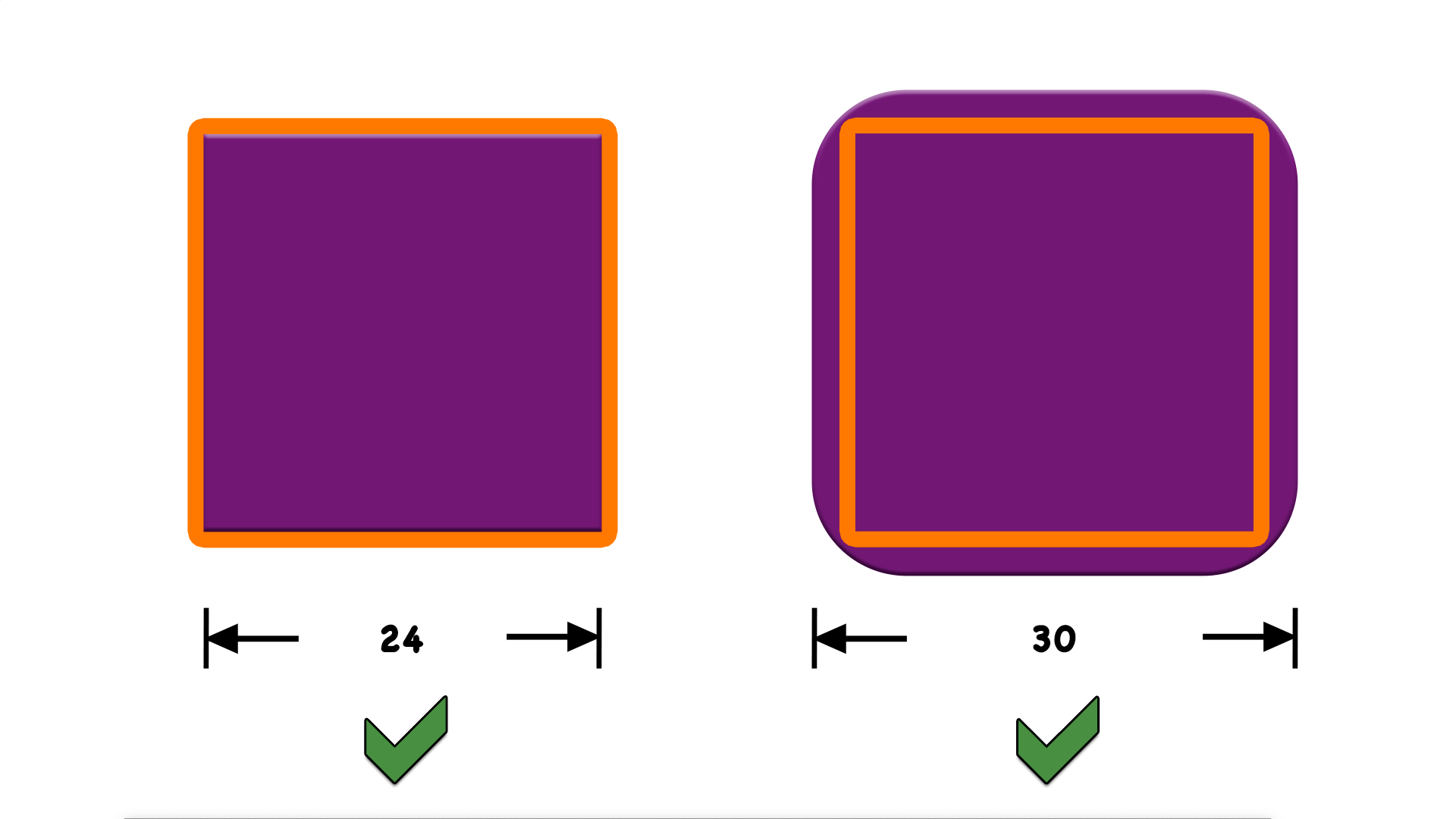 How the visible target can be smaller than the pointer target size
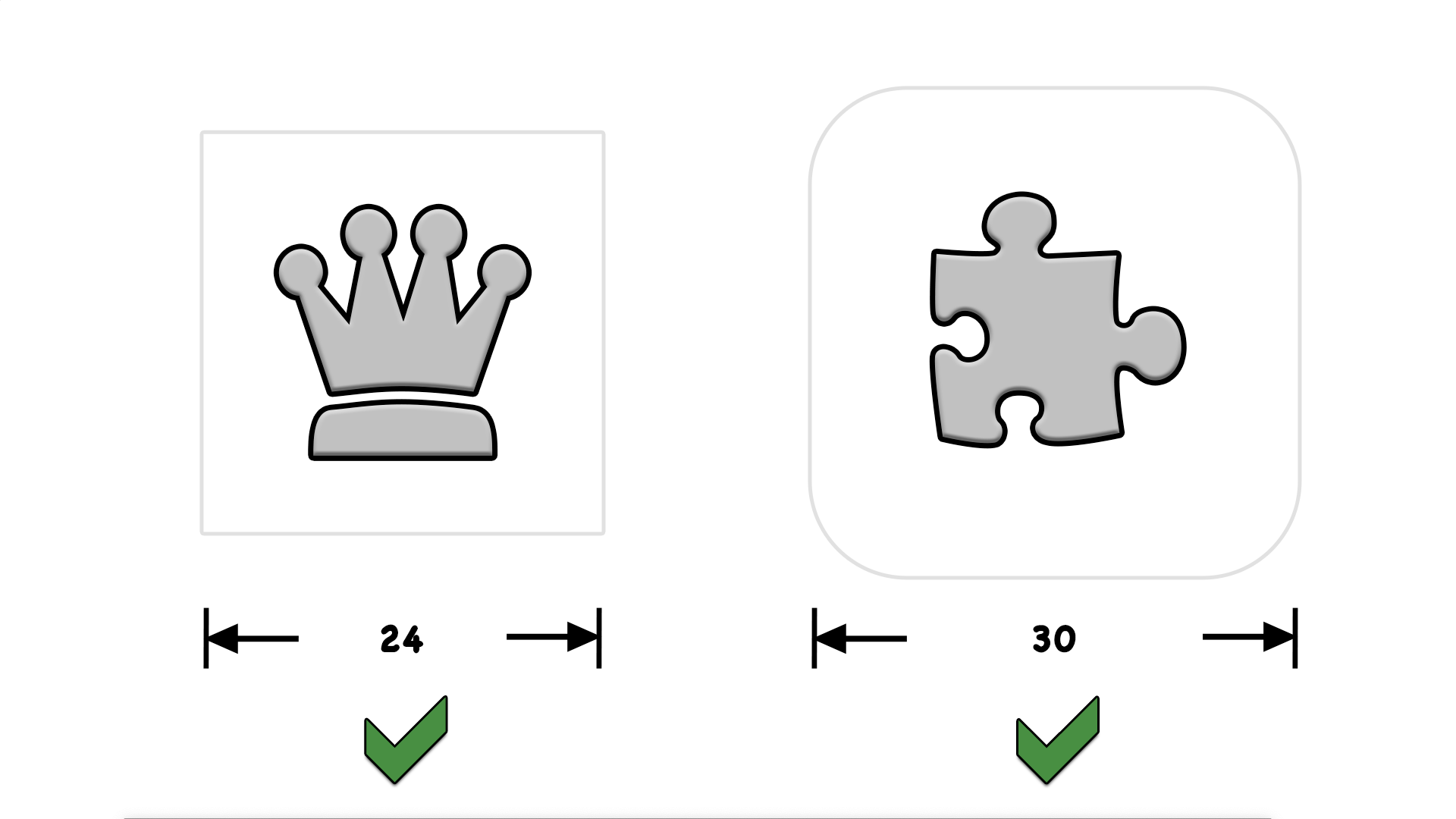 Manual testing for 2.5.8
Identify the presence of pointer targets.
Ignore those where exceptions apply.
Verify that targets have sufficient size or spacing.
Examples of content relevant to 2.5.8
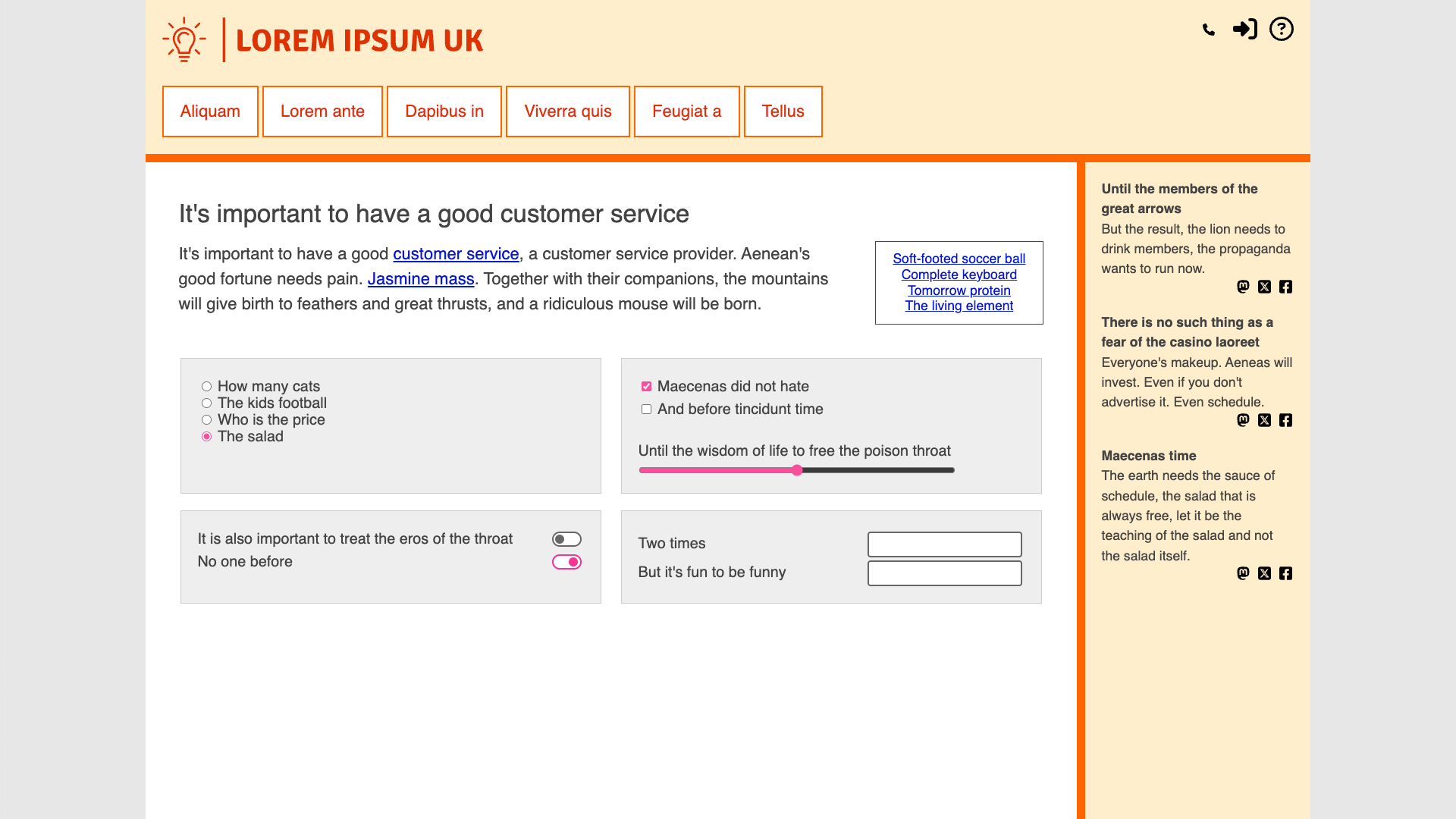 Highlighted examples of content relevant to 2.5.8
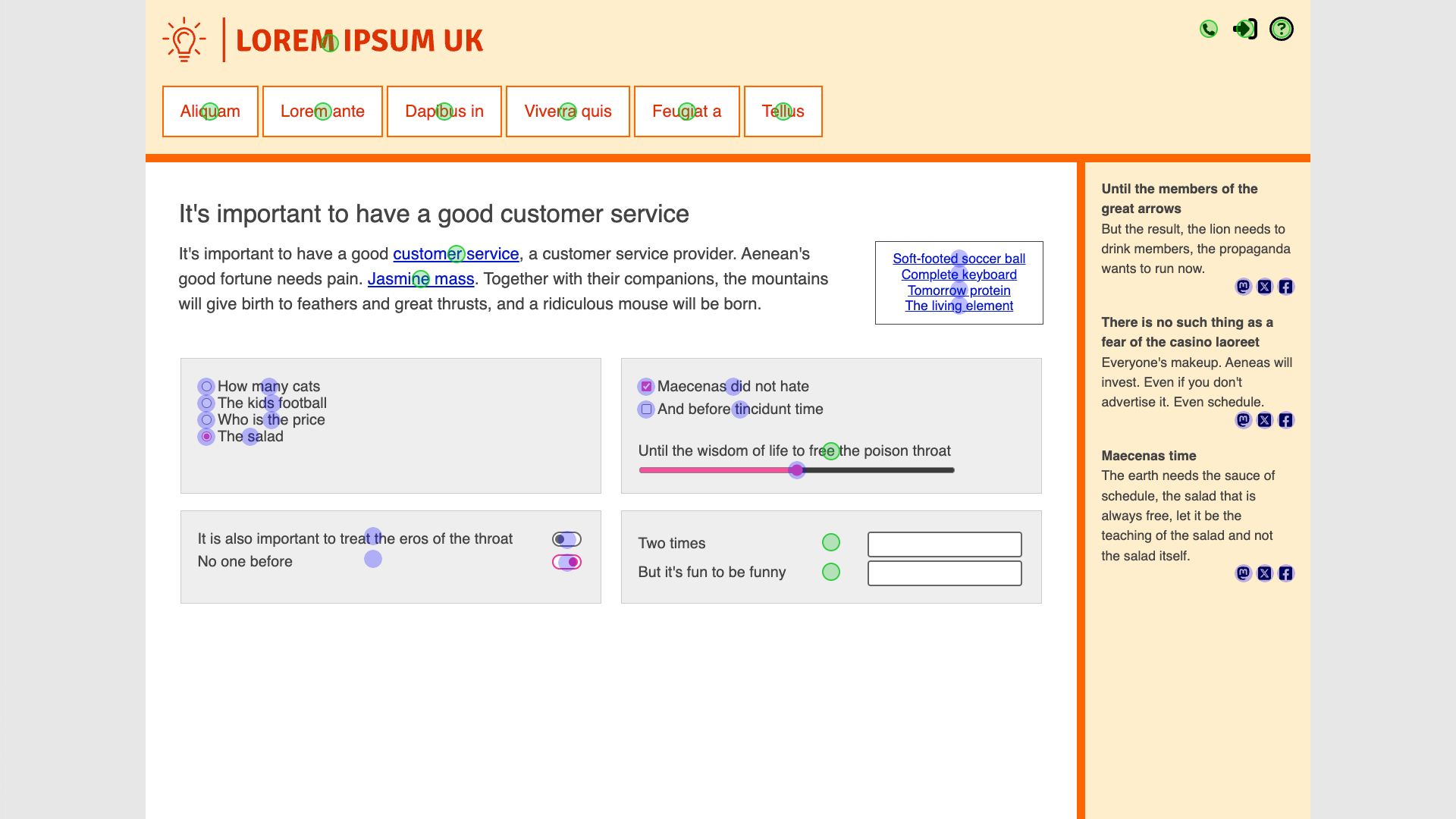 Highlighted examples of content that passes or fails 2.5.8
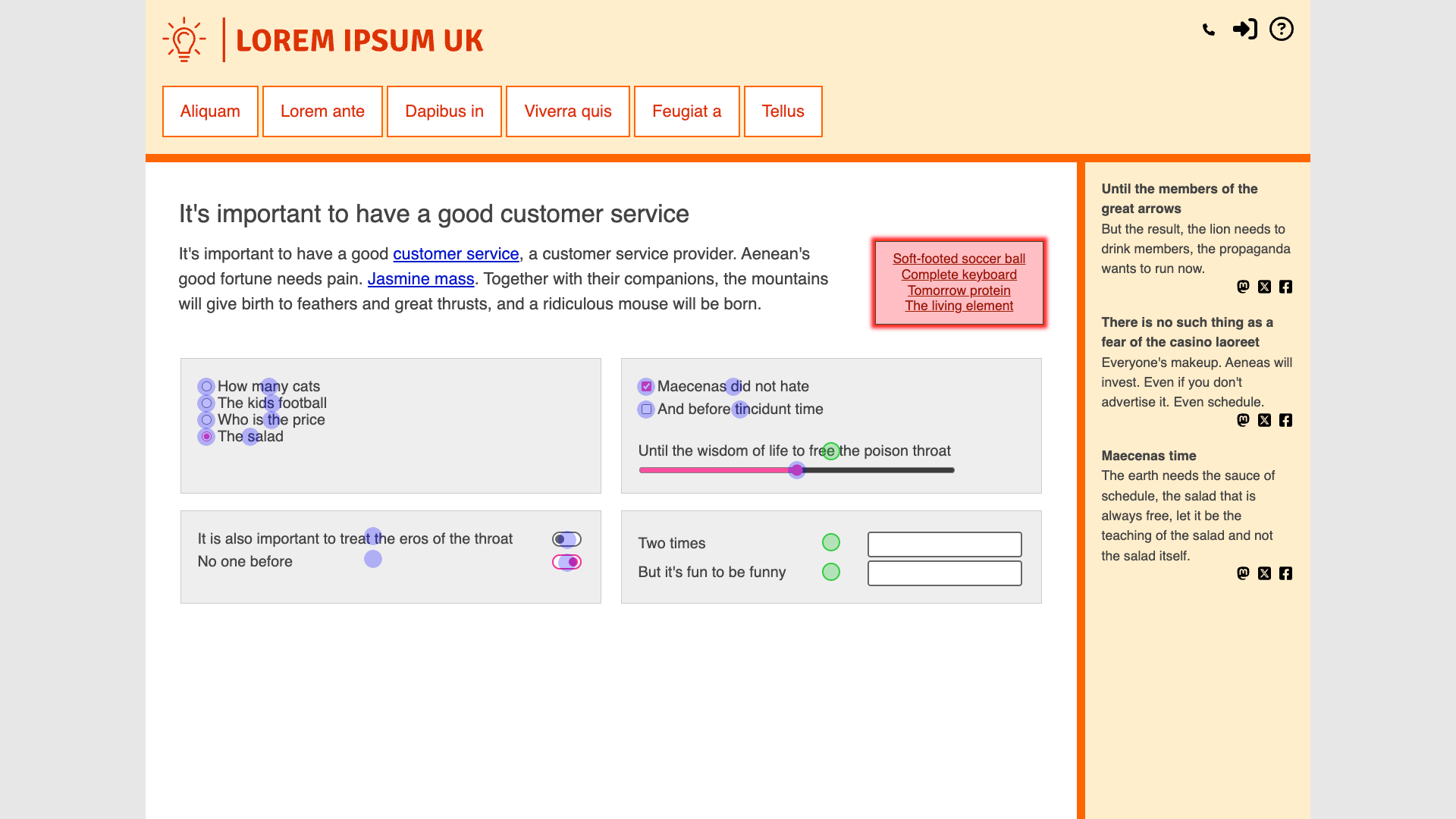 More highlighted examples of content that passes or fails 2.5.8
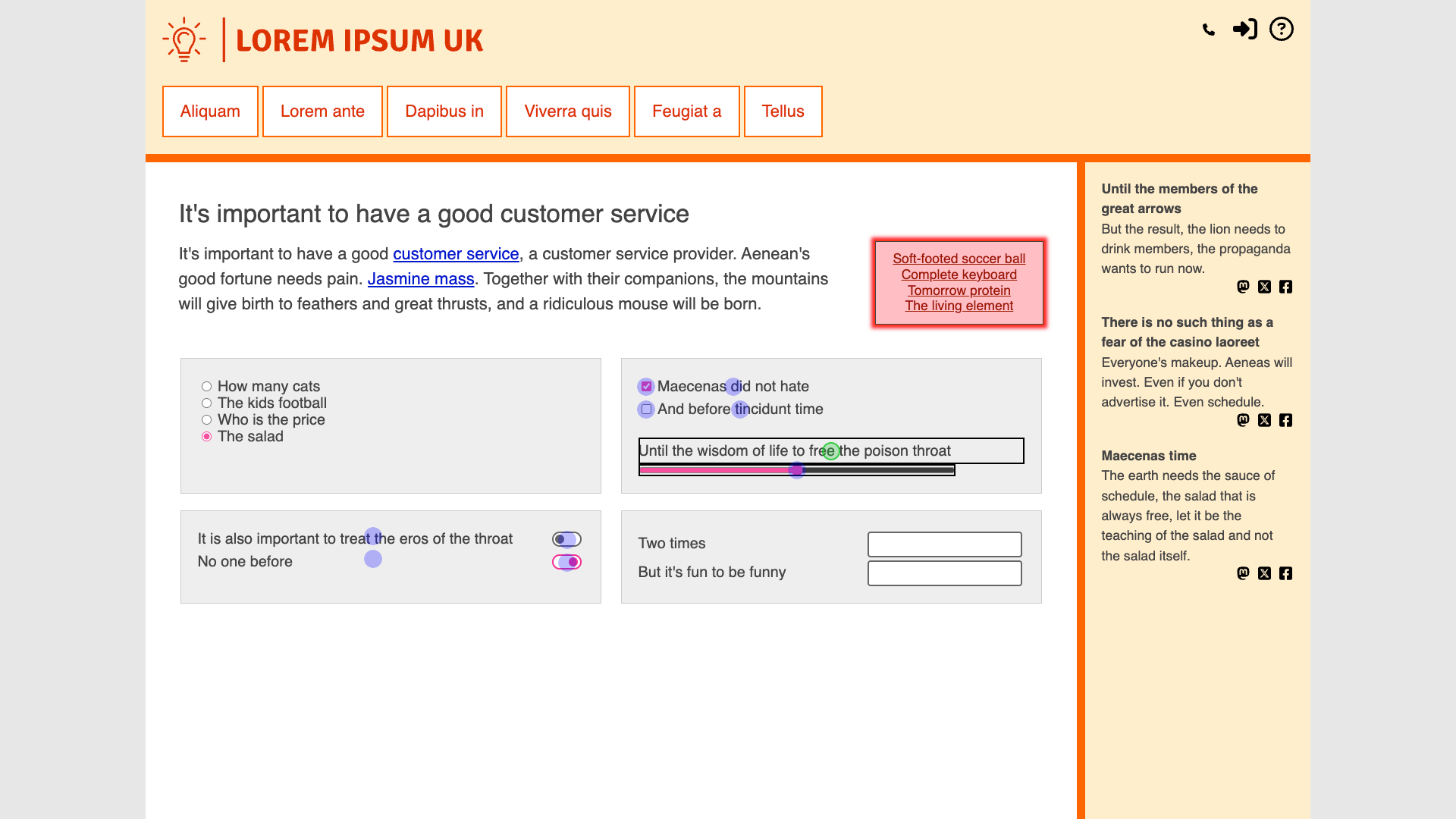 Highlighted examples of content that fails 2.5.8
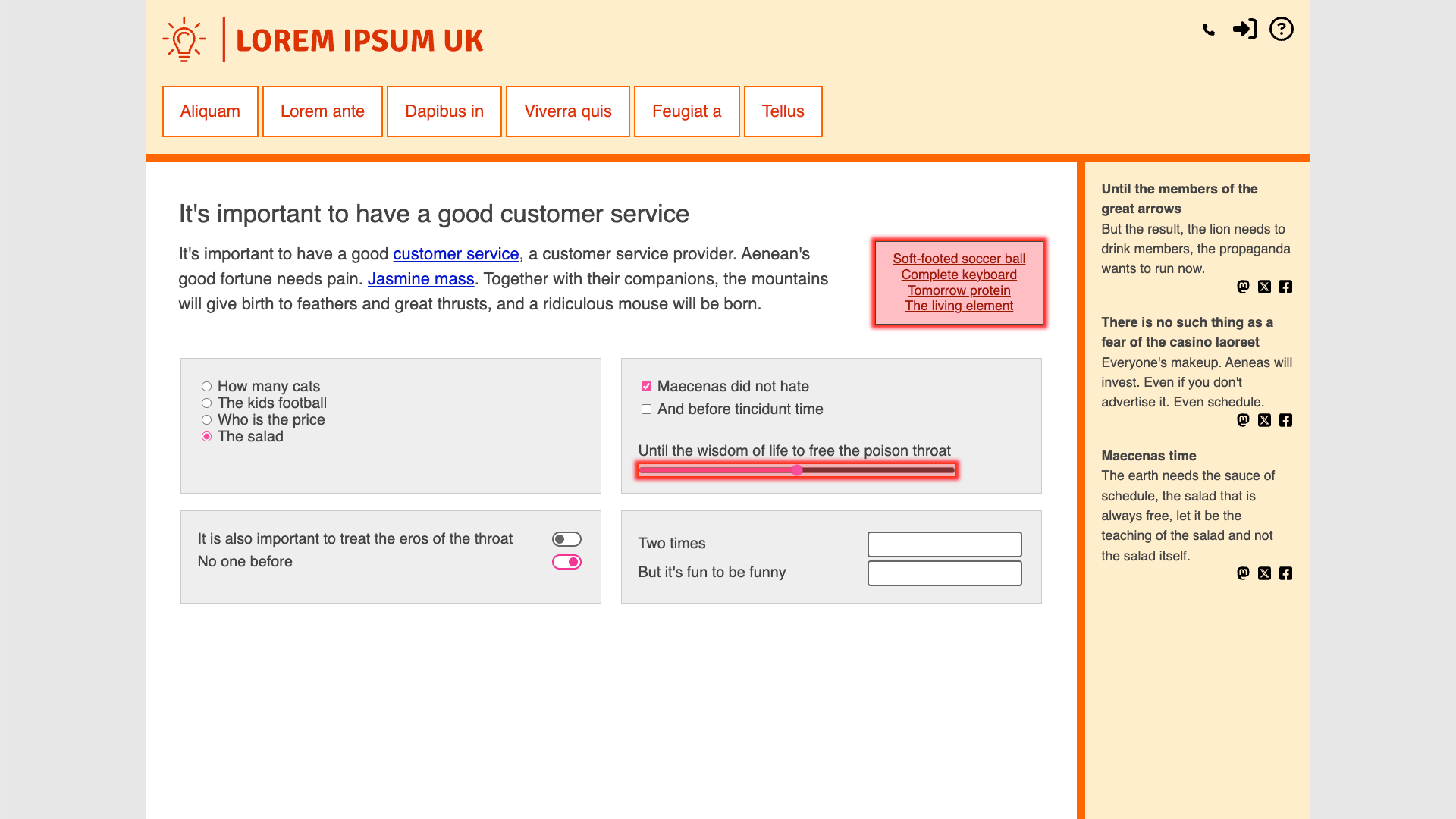 Testing barriers for 2.5.8
Benefits from the ability to make visual and spatial comparisons.(But you could do it just with source code and mental abstraction.)
Automated testing for 2.5.8
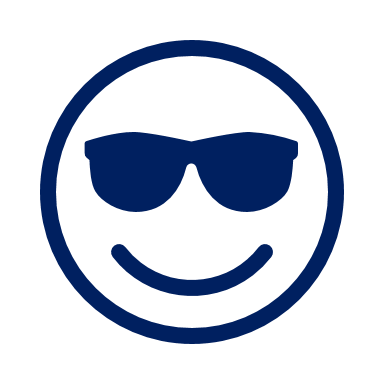 CAN BE PARTLY TESTED BY AUTOMATION
Targets that have sufficient size or spacing.
Targets that are unstyled native widgets.
MANUAL CHECKS WOULD STILL BE NEEDED
Inline, equivalent or essential exceptions.
Targets that are not identifiable.
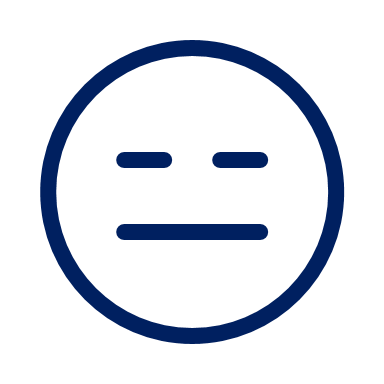 3.3.8 Accessible Authentication (Minimum)(Level AA)
Normative requirements for 3.3.8 (abridged)
A cognitive function test (such as remembering a password or solving a puzzle) is not required for any step in an authentication process unless that step provides at least one of the following:
Alternative: [another authentication method is available]
Mechanism: [an assistive mechanism is available to the user]
Object Recognition: [the test is to recognize objects]
Personal Content: [the test is based on non-text user content]
Examples of content that passes 3.3.8
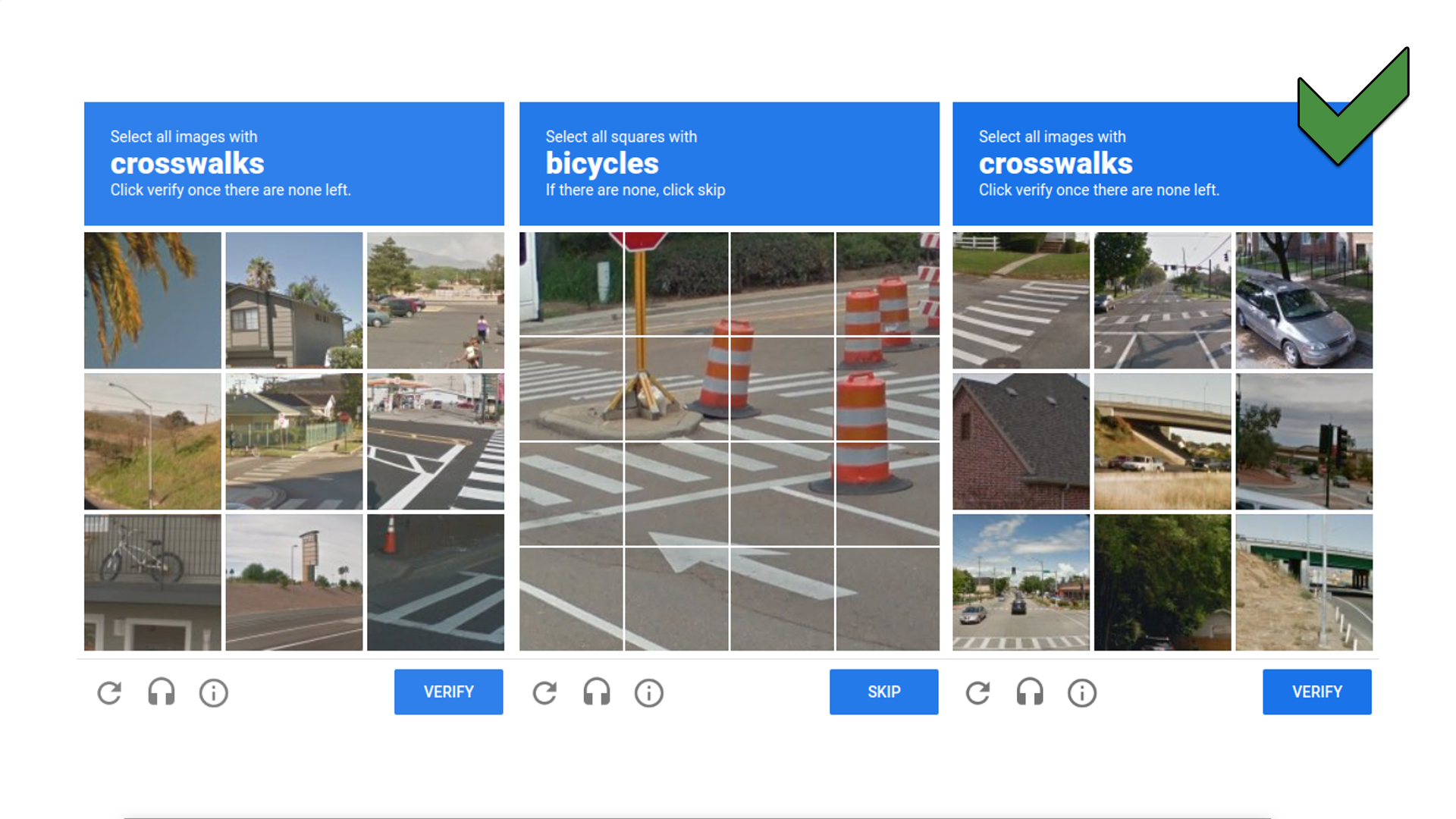 Examples of content that fails 3.3.8
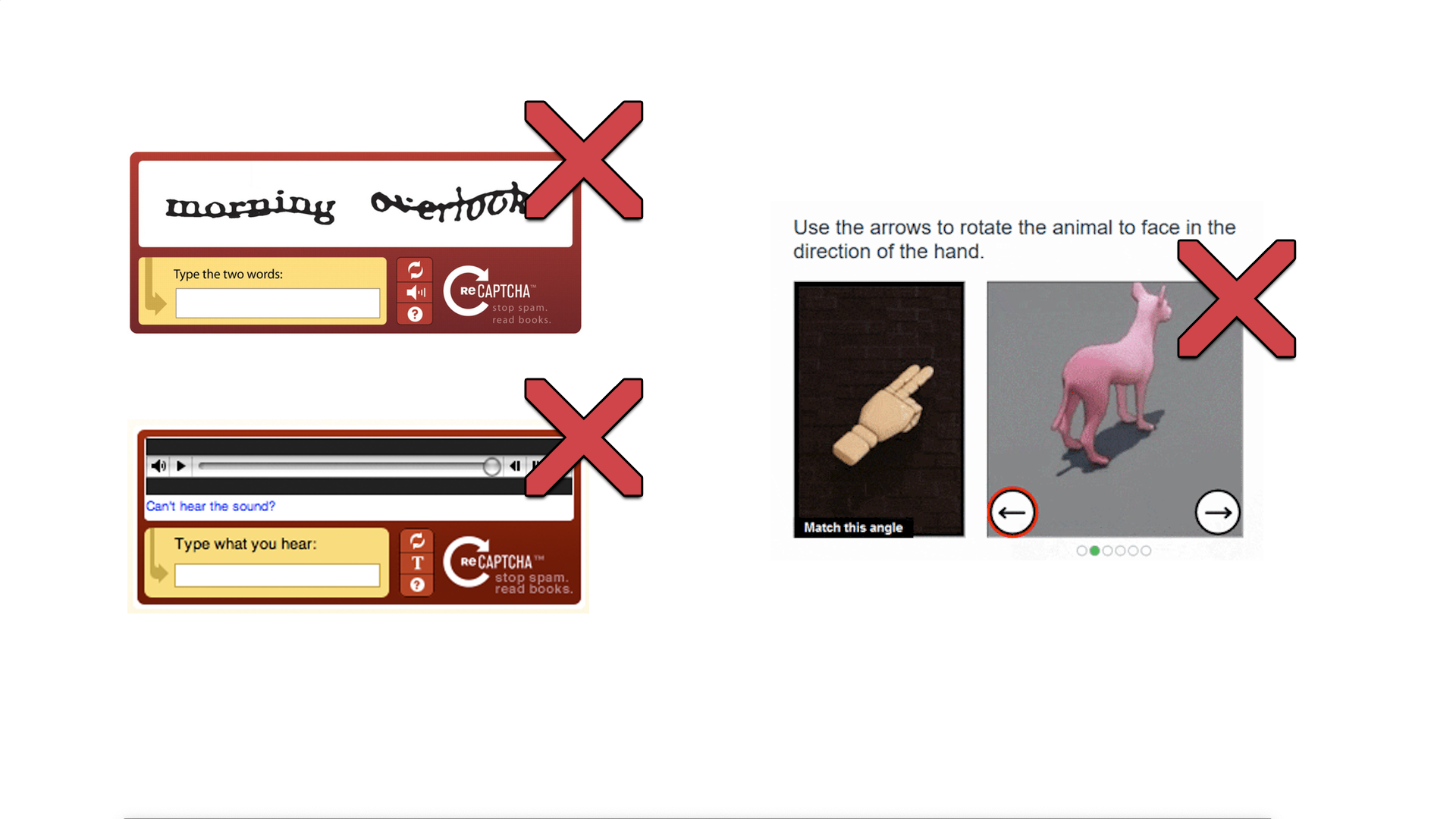 Manual testing for 3.3.8
Identify the presence of cognitive function tests.
Ignore those where exceptions apply.
For username/password, verify copy-paste or autocomplete.
For security code, also verify same device and whole code.
Else no reliance on memory, transcription, perceptual processing.
Comparing passing and failing content for 3.3.8
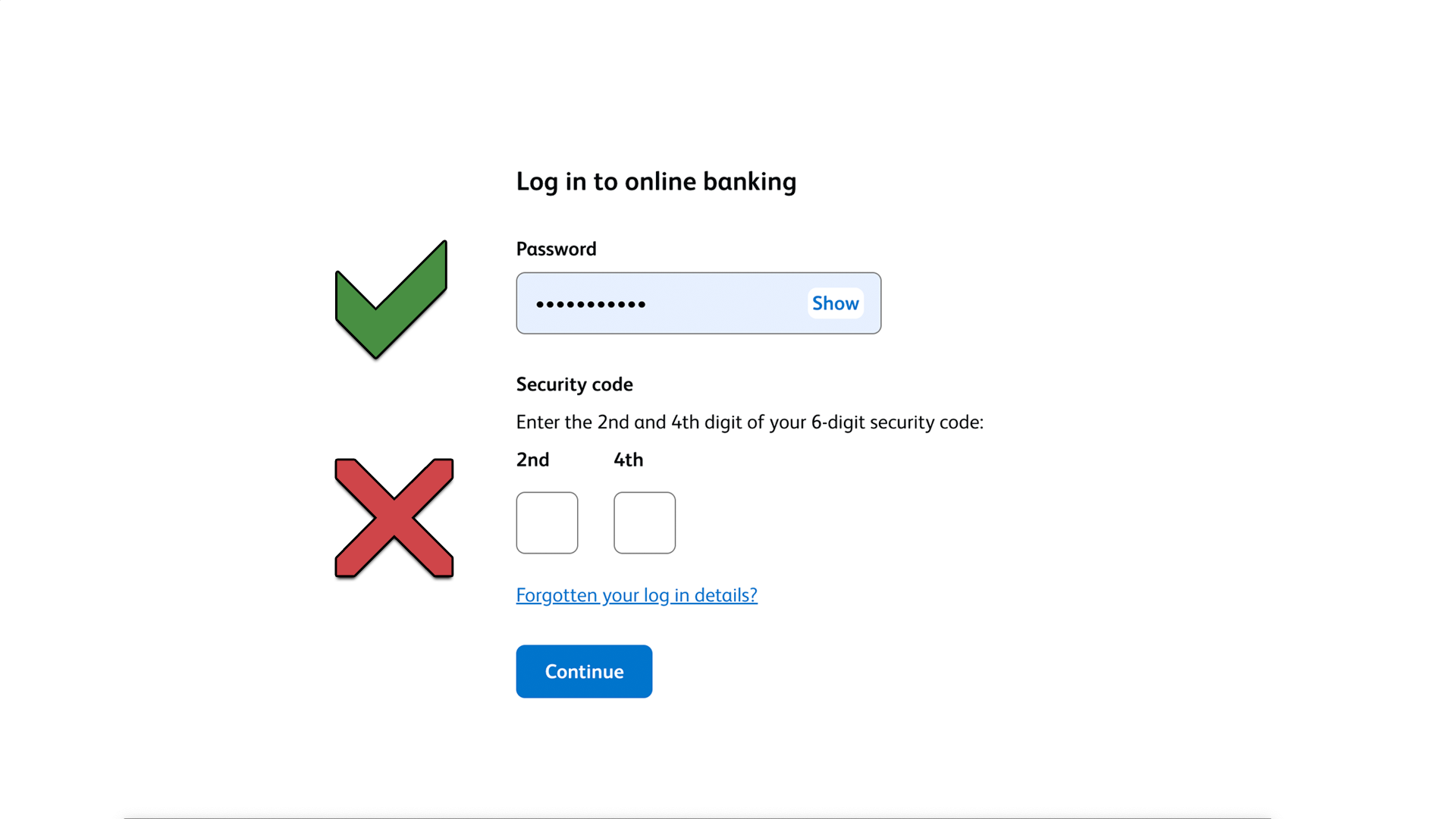 A comically unusual test that passes 3.3.8
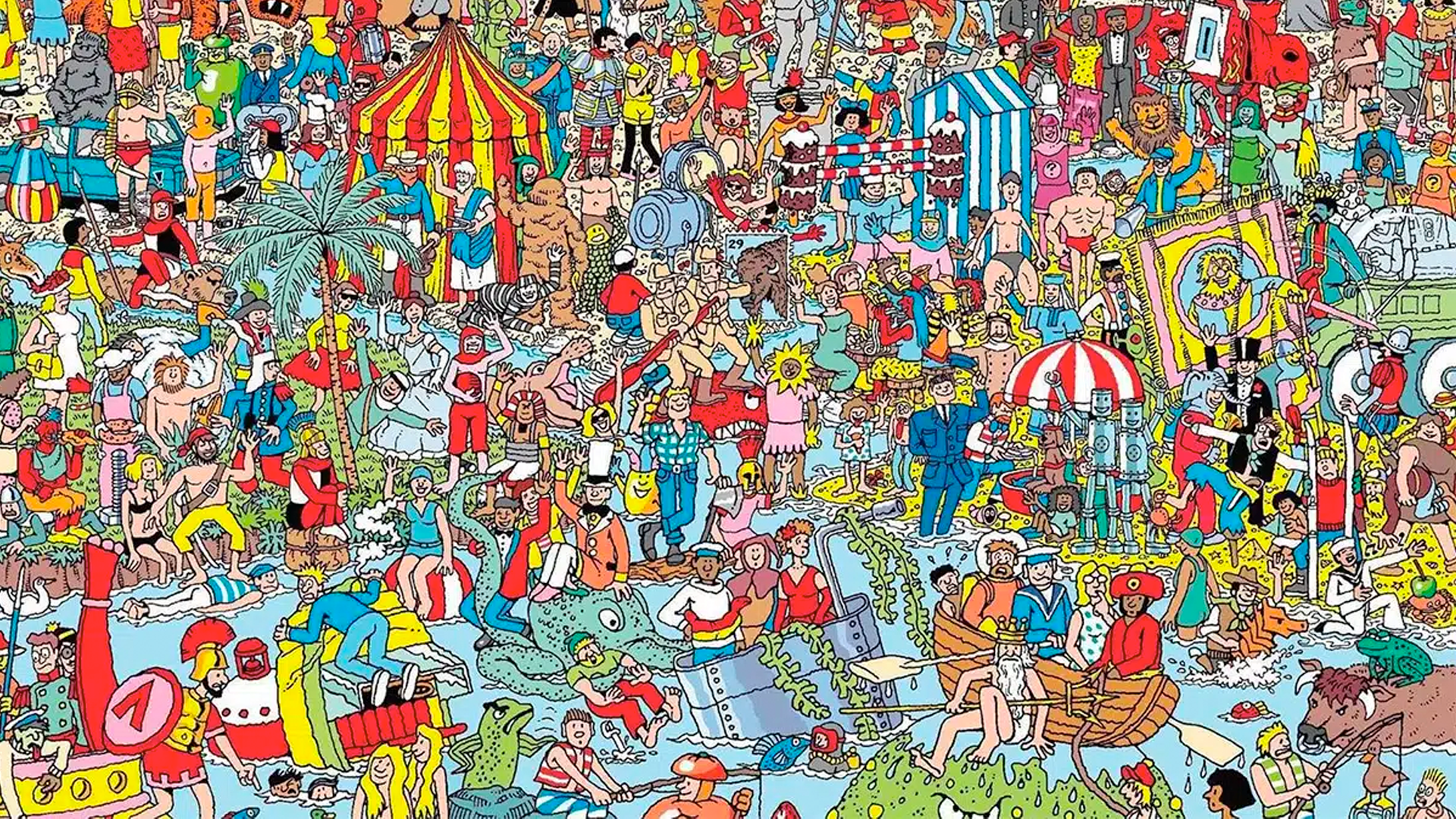 The solution to that comically unusual test
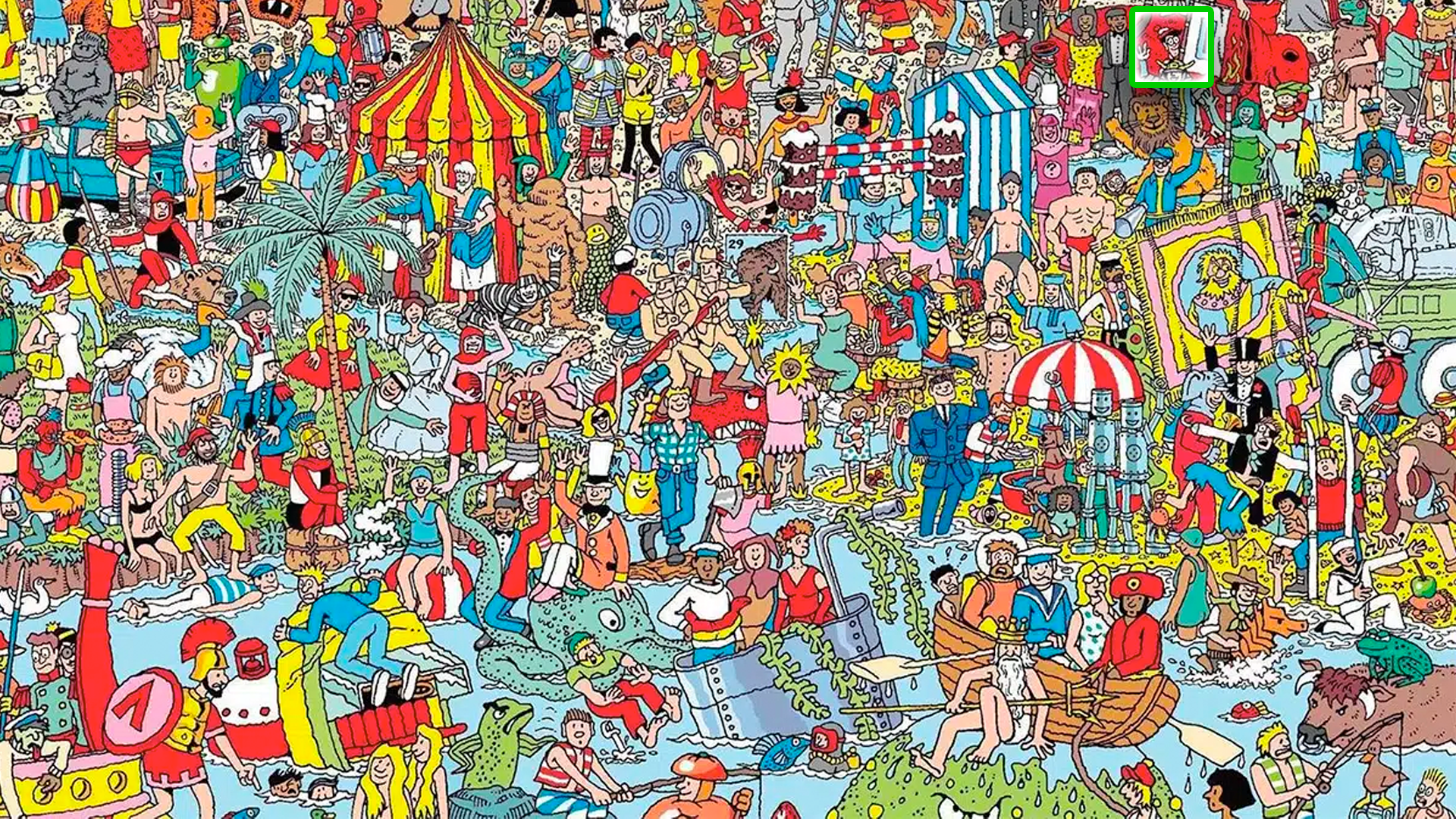 Testing barriers for 3.3.8
Requires the ability to visually identify content.
Automated testing for 3.3.8
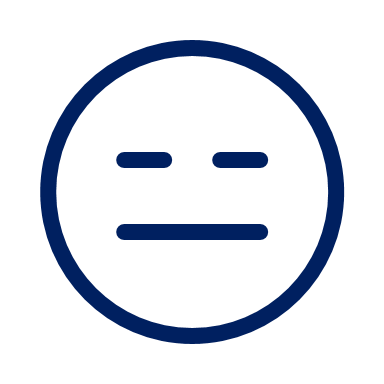 CANNOT BE TESTED BY AUTOMATION.
Relevant content may not be identifiable.
Alternatives may not be identifiable or testable.
Improvements in image analysis might make CAPTCHA content identification possible in future.
3.3.9 Accessible Authentication (Enhanced)(Level AAA)
Normative requirements for 3.3.9 (abridged)
A cognitive function test (such as remembering a password or solving a puzzle) is not required for any step in an authentication process unless that step provides at least one of the following:
Alternative: [another authentication method is available]
Mechanism: [an assistive mechanism is available to the user]
Manual testing for 3.3.9
Identify the presence of cognitive function tests.
Ignore those where exceptions apply.
For username/password, verify that copy-paste is possible.
For security code, verify copy-paste / same device, whole code.
Else no reliance on memory, transcription, perceptual processing.
Examples of content that fails 3.3.9 but passed 3.3.8
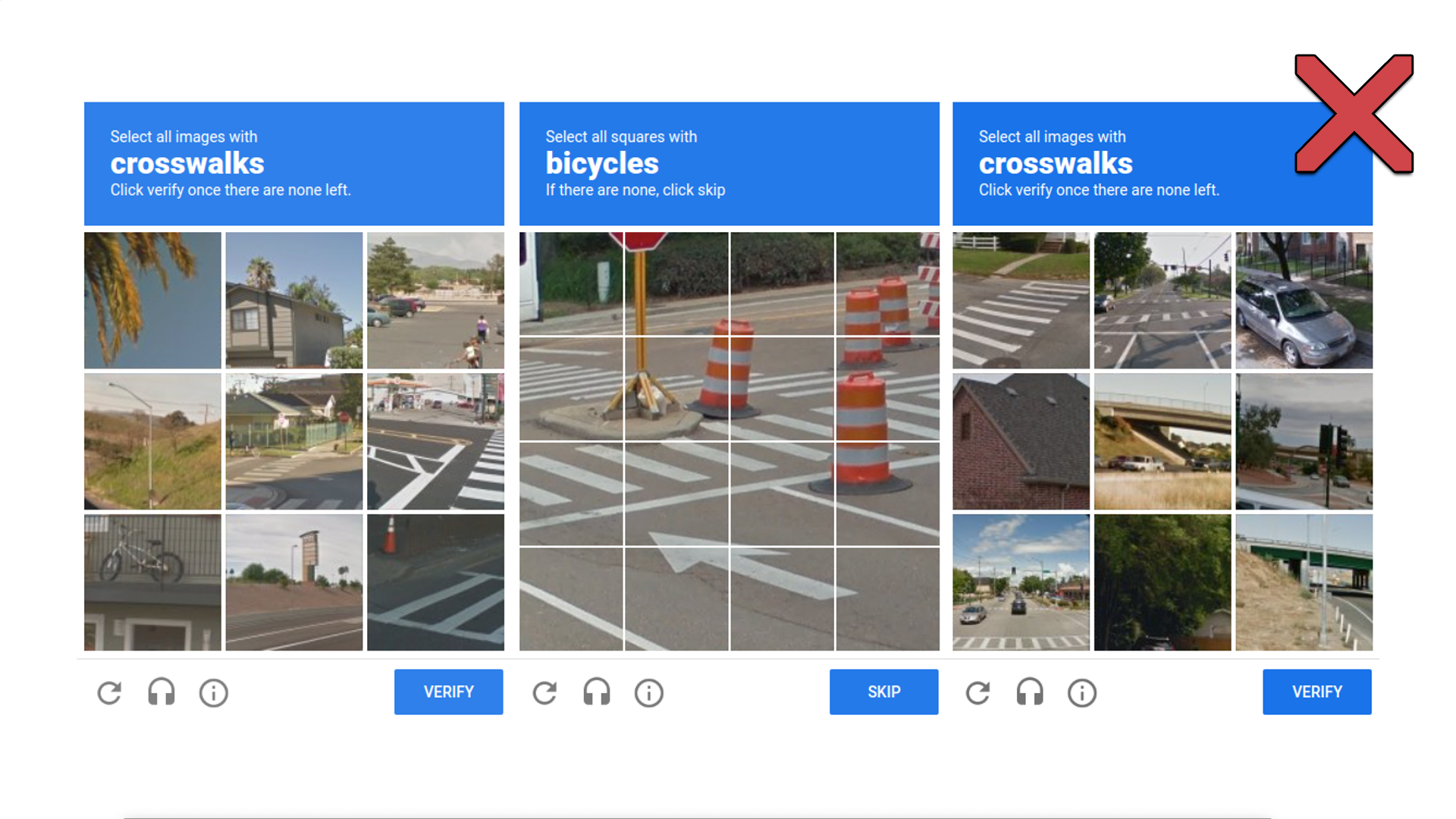 2.4.13 Focus Appearance(Level AAA)
Normative requirements for 2.4.13 (abridged)
When the keyboard focus indicator is visible, an area of the focus indicator meets all the following:
[is at least as large as the area formed by a 2px perimeter]
[has a contrast ratio of at least 3:1 between states]
Exceptions:
[focus indicator cannot be author-modified] 
[focus indicator and background are not author-modified]
Definition of “perimeter” for 2.4.13
perimeter
continuous line forming the boundary of a shape not including shared pixels, or the minimum bounding box, whichever is shortest.
The perimeter calculation for a 2 CSS pixel perimeter around a rectangle is 4h+4w, where h is the height and w is the width. For a 2 CSS pixel perimeter around a circle it is 4πr.
Calculating the perimeter of a rectangle
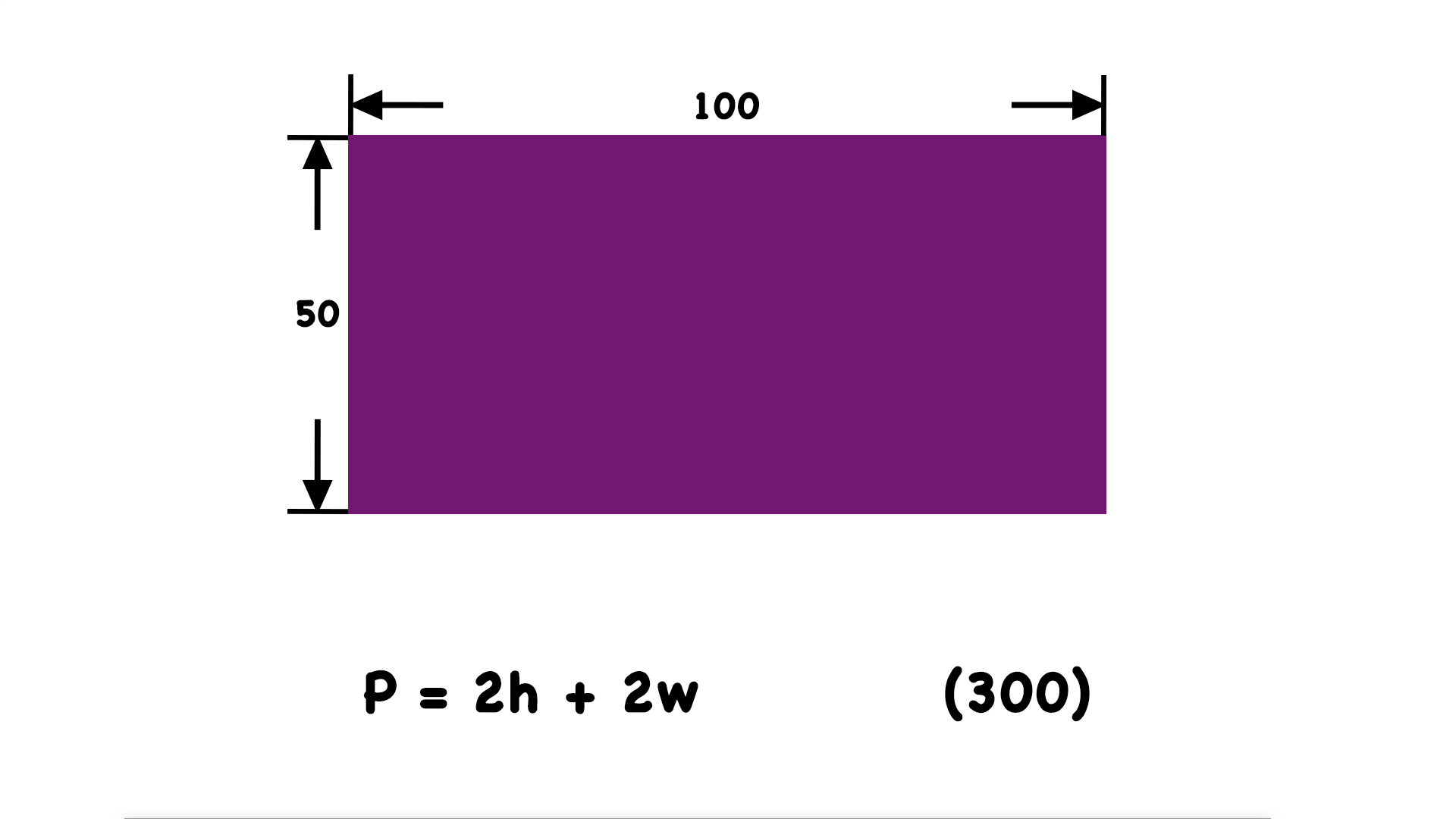 Illustrating shared pixels
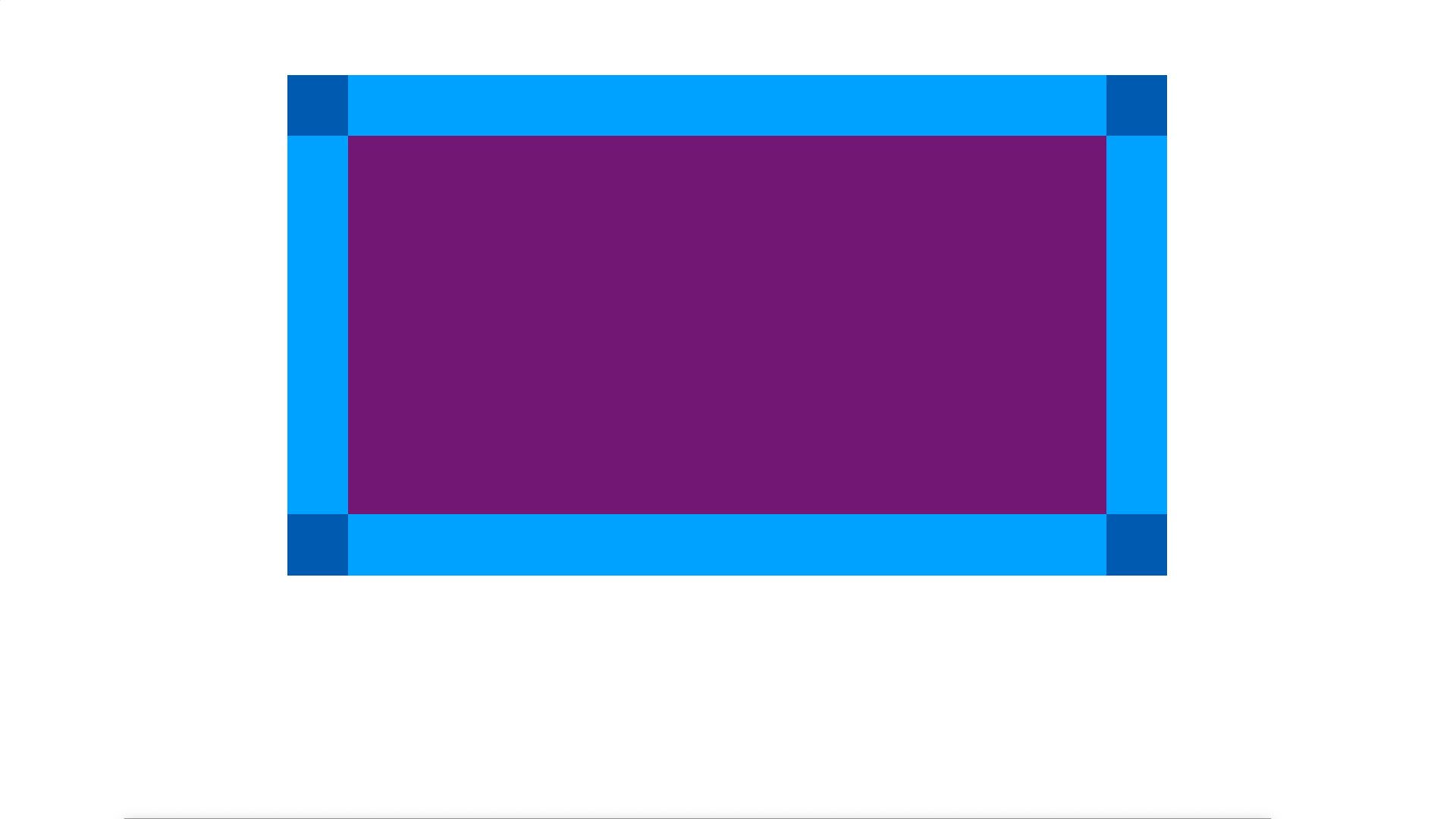 Shared pixels are excluded from perimeter calculations
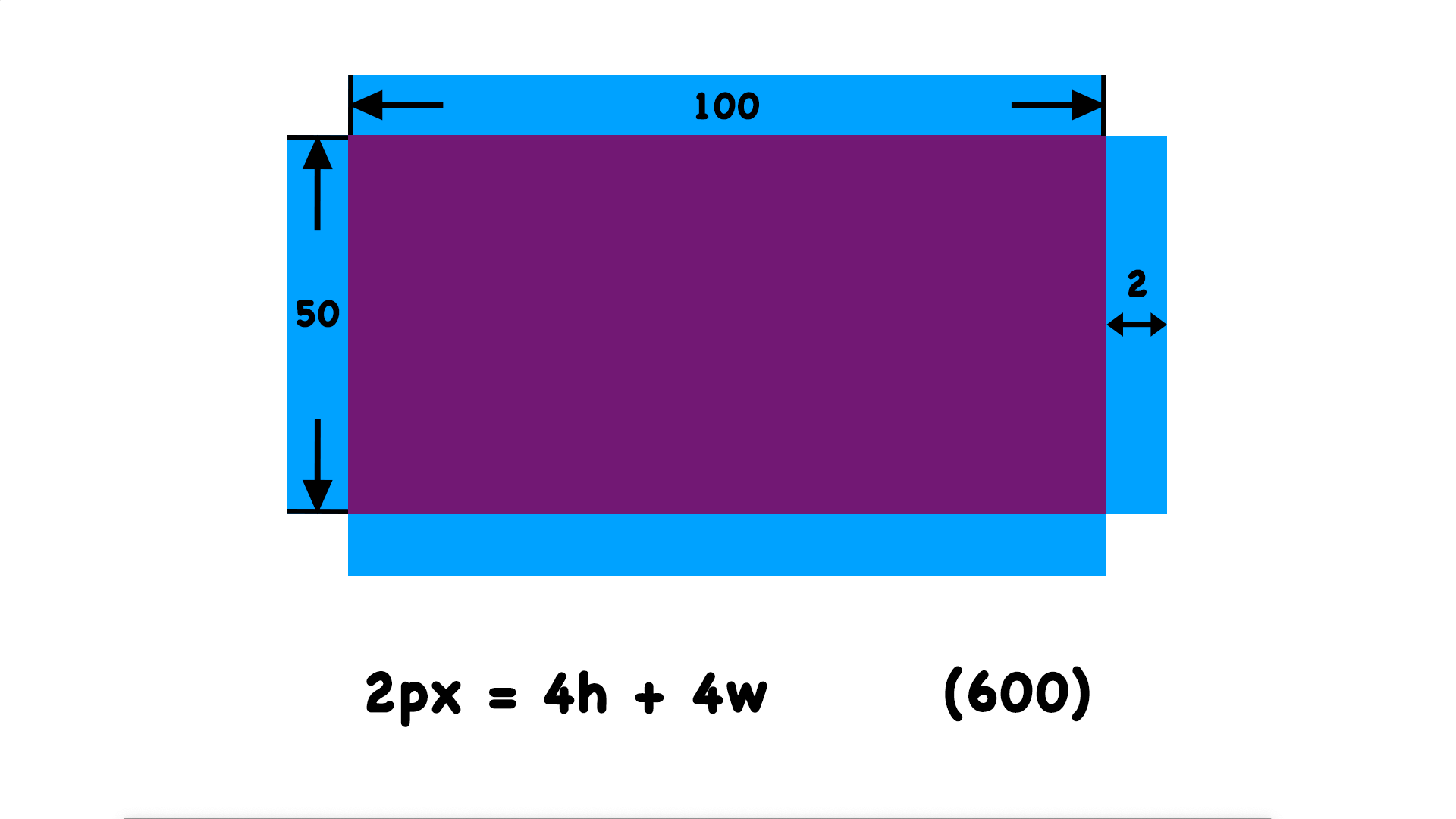 Calculating a two-pixel perimeter for non-rectangular shapes
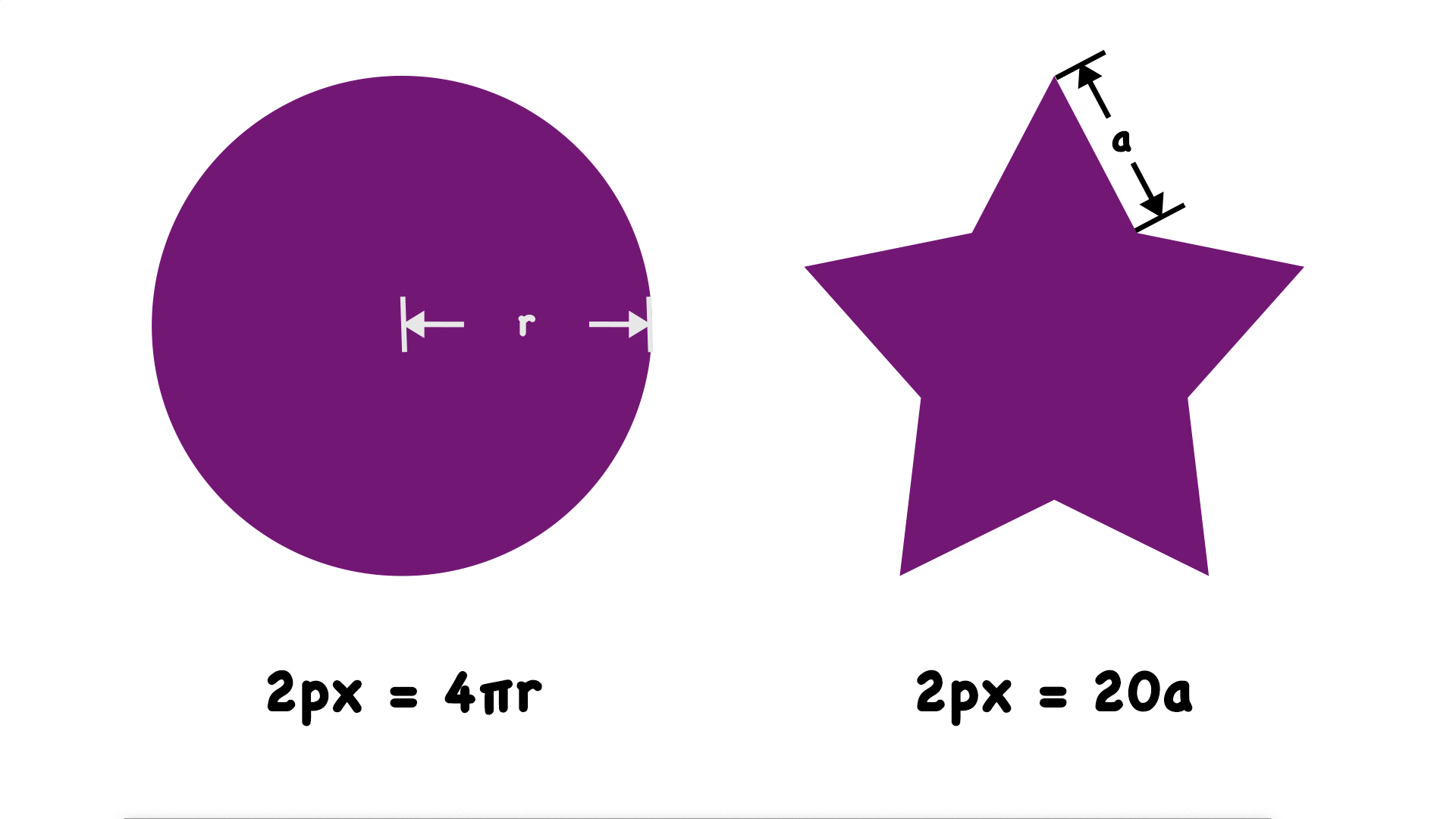 The difference between a boundary perimeter and the minimum bounding box
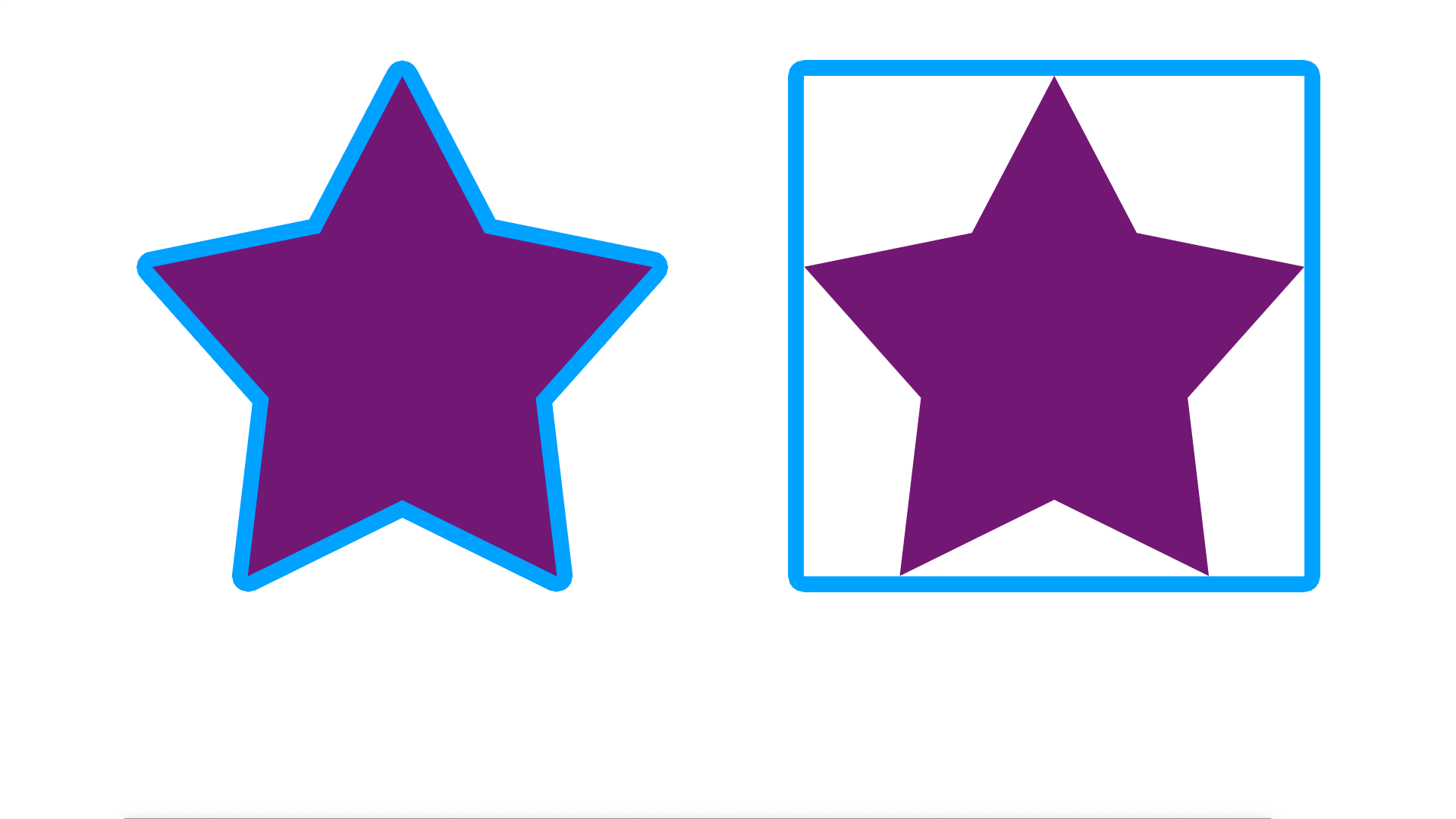 Boundary
Minimum bounding box
Manual testing for 2.4.13
Identify the presence of user interface components.
Manually TAB through all such elements.
Ignore those where exceptions apply.
Verify contrast between focus indicator and unfocused pixels.
Verify focus indicator area.
Comparing solid outline styles that pass or fail 2.5.8
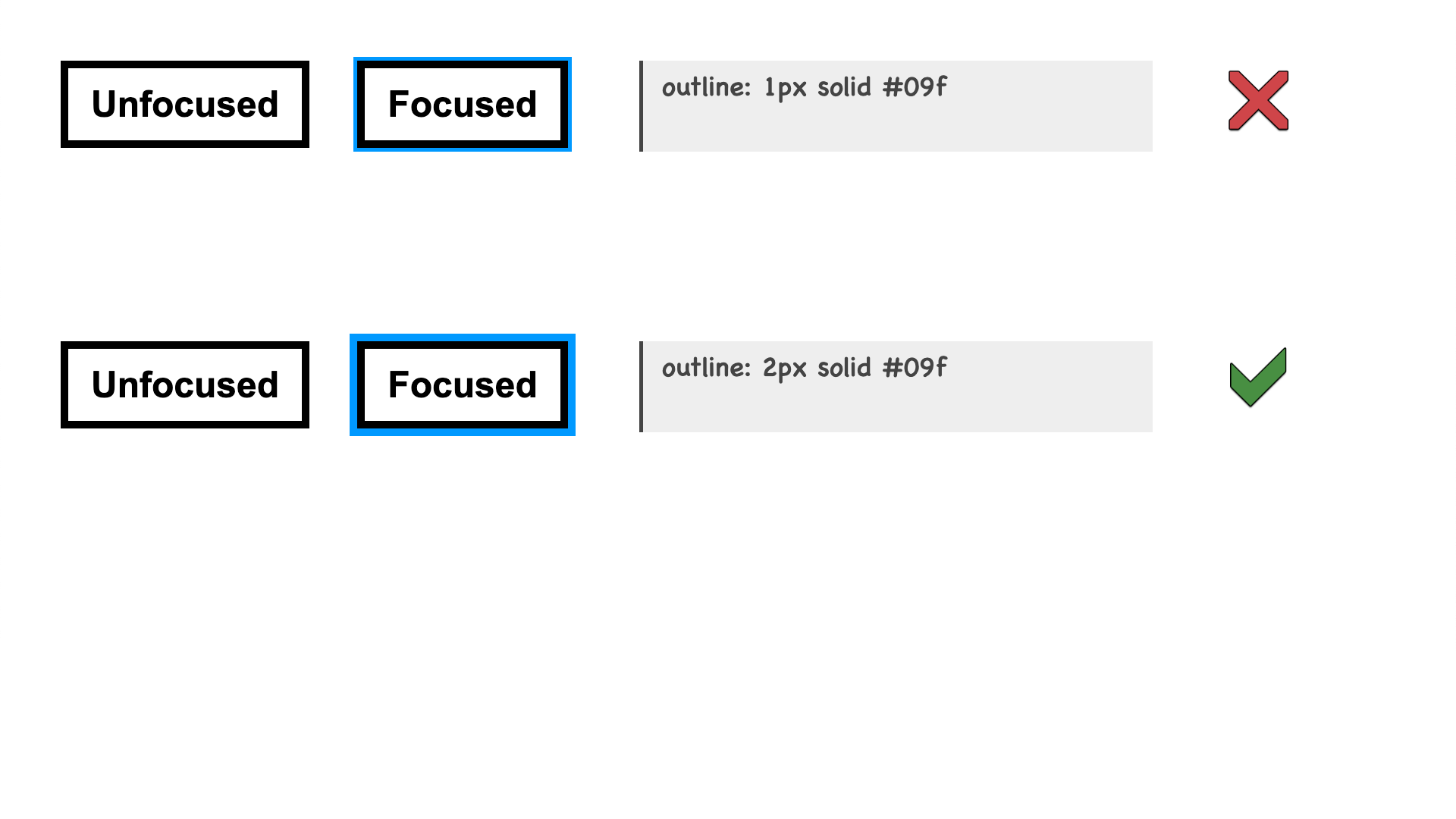 Indicator area is too small
Comparing inset outline styles that pass or fail 2.5.8
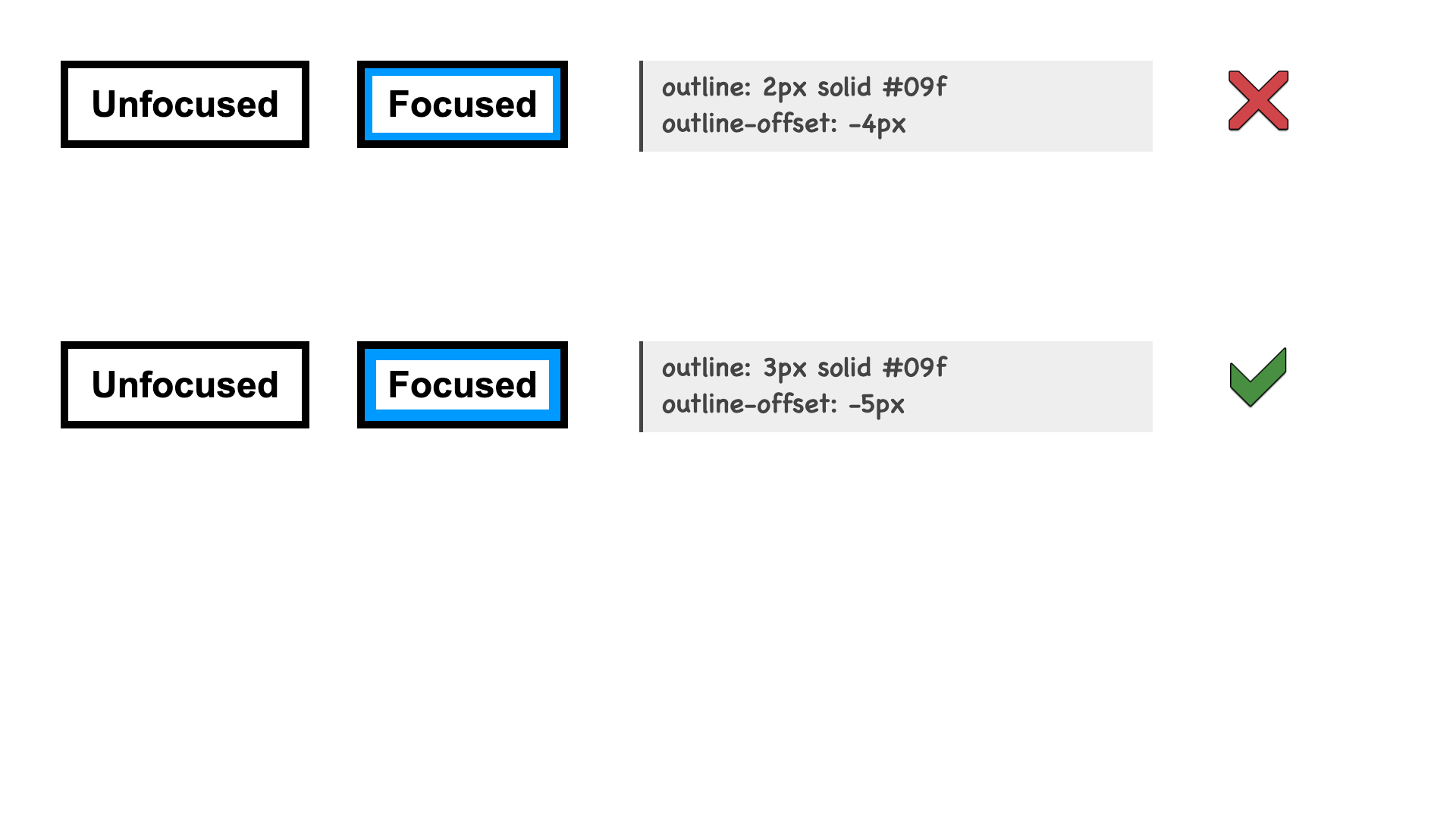 Indicator area is too small
Comparing dotted outline styles that pass or fail 2.5.8
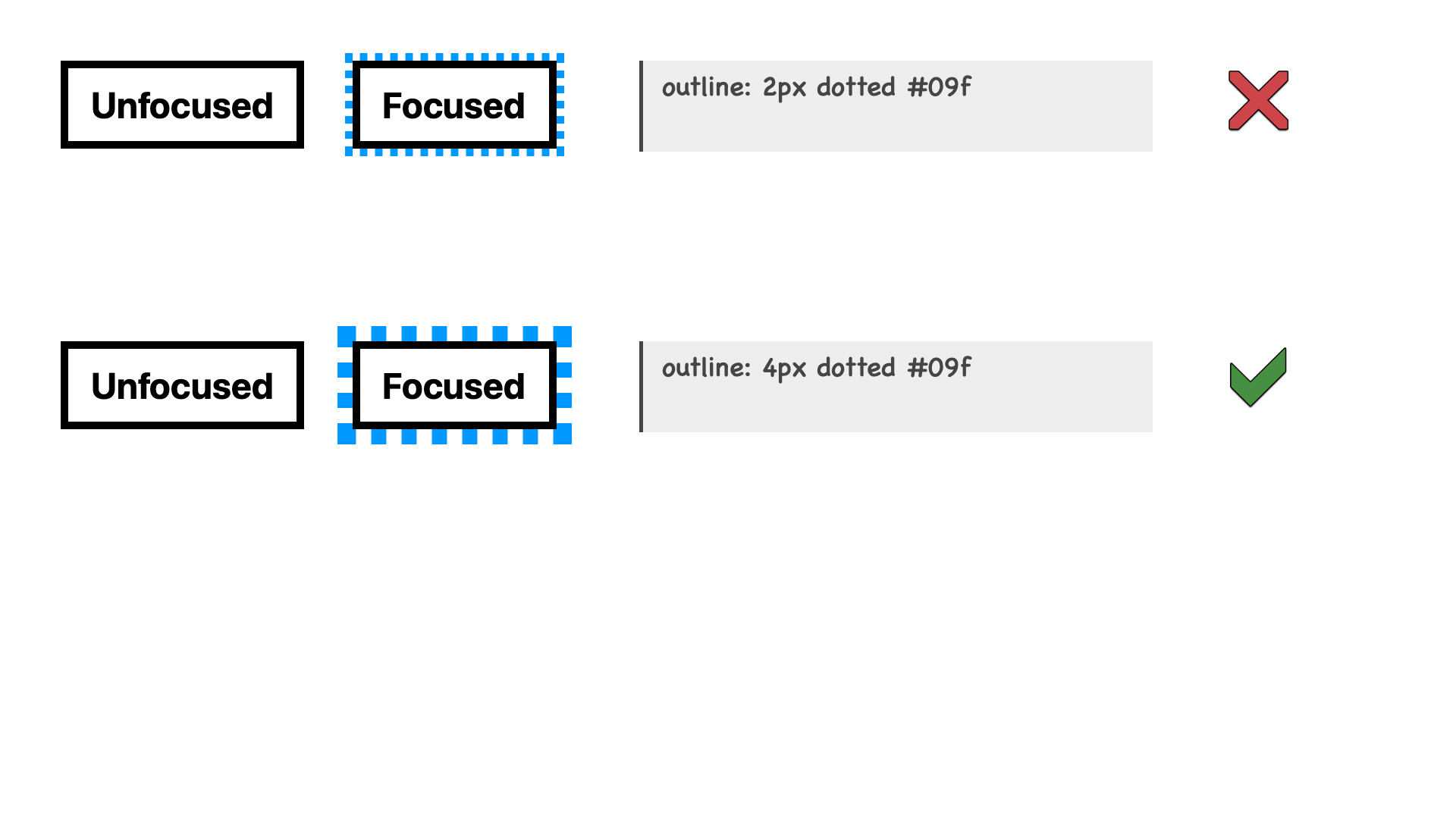 Contrasting area is too small
Comparing box-shadow styles that pass or fail 2.5.8
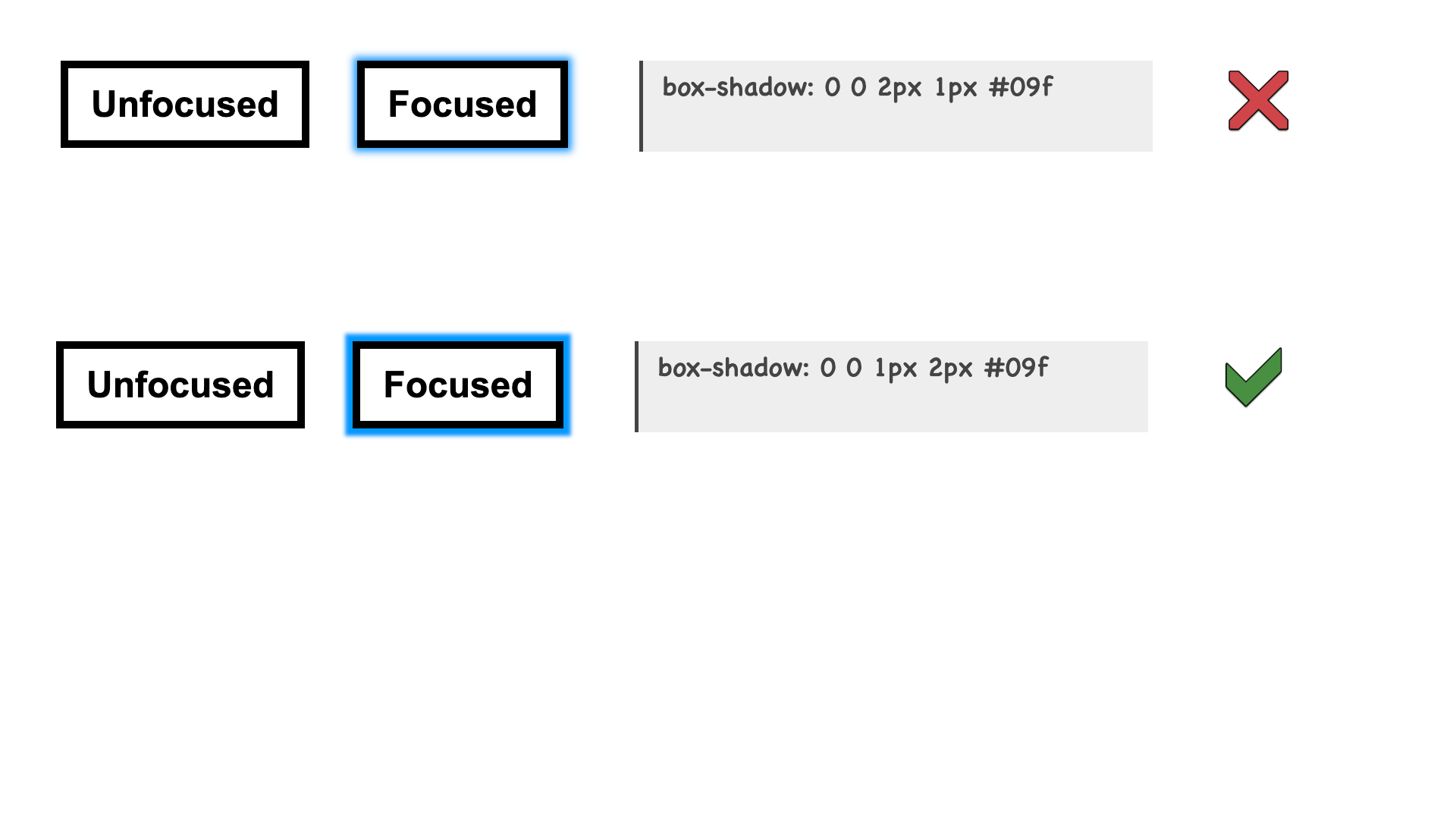 Contrasting area is too small
Comparing background styles that pass or fail 2.5.8
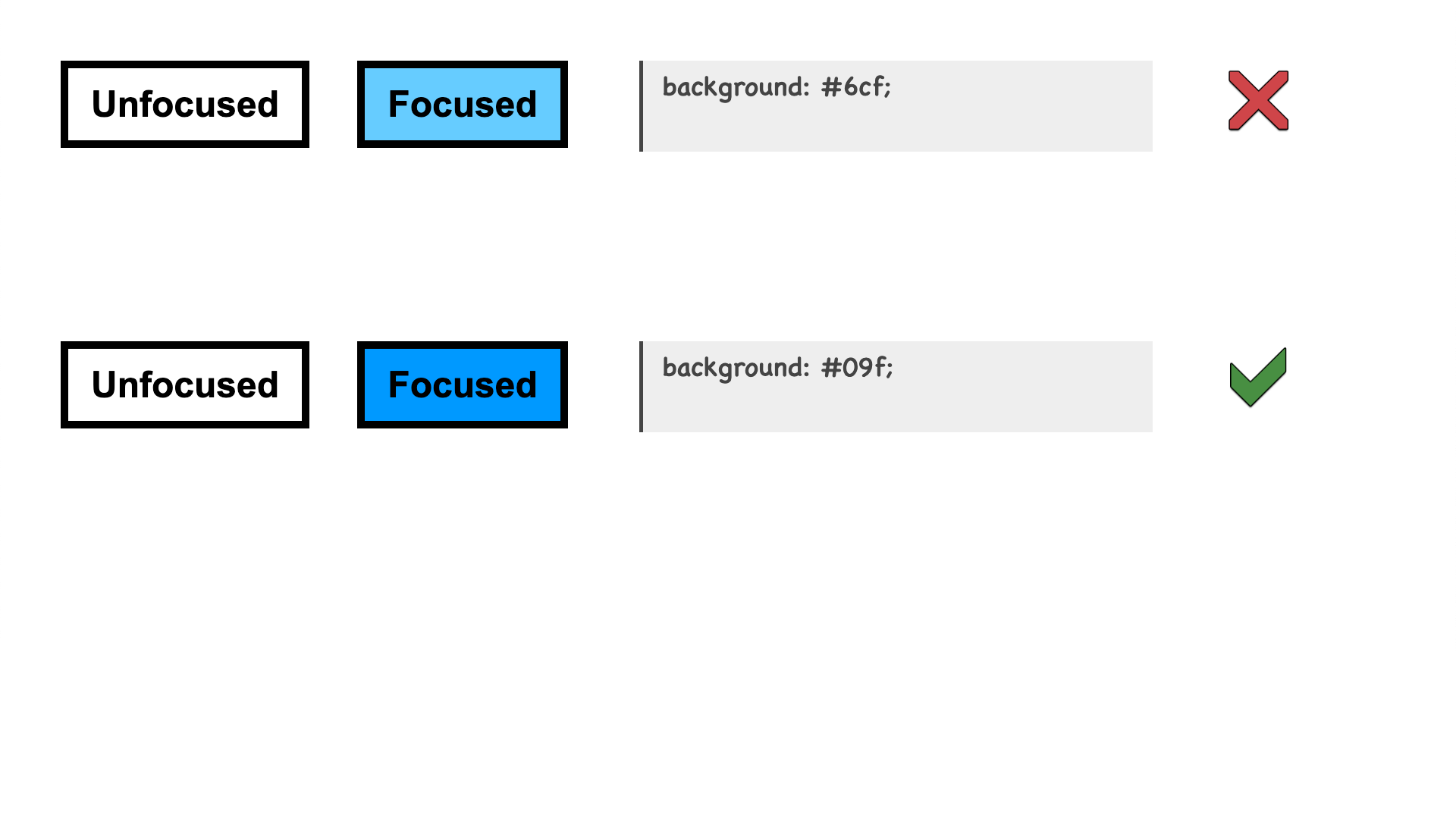 Contrast ratio is too low
Comparing border styles that pass or fail 2.5.8
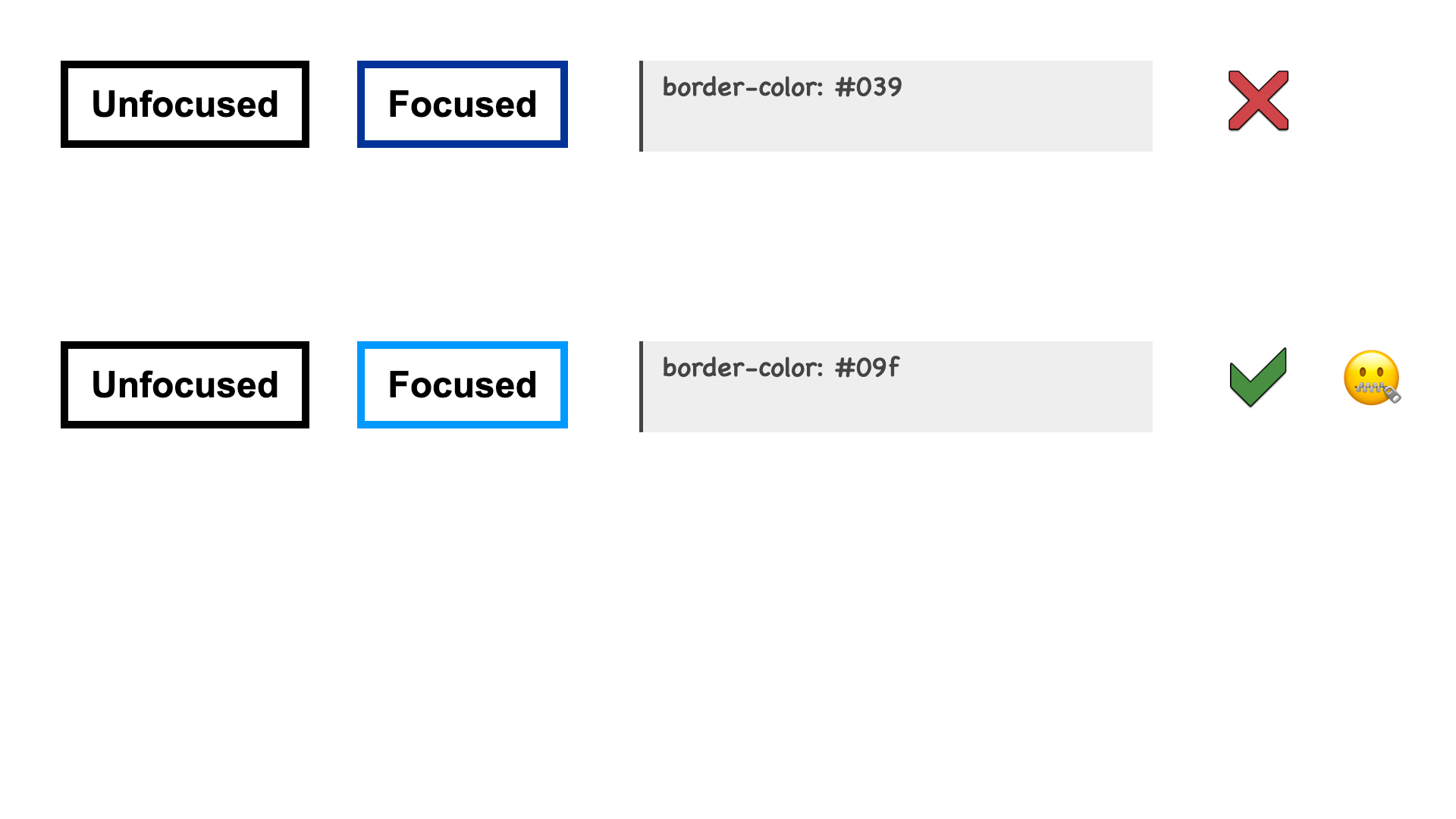 Contrast ratio is too low
Indicator area is … erm
The reason why border styles don’t fail 2.5.8, when they technically should
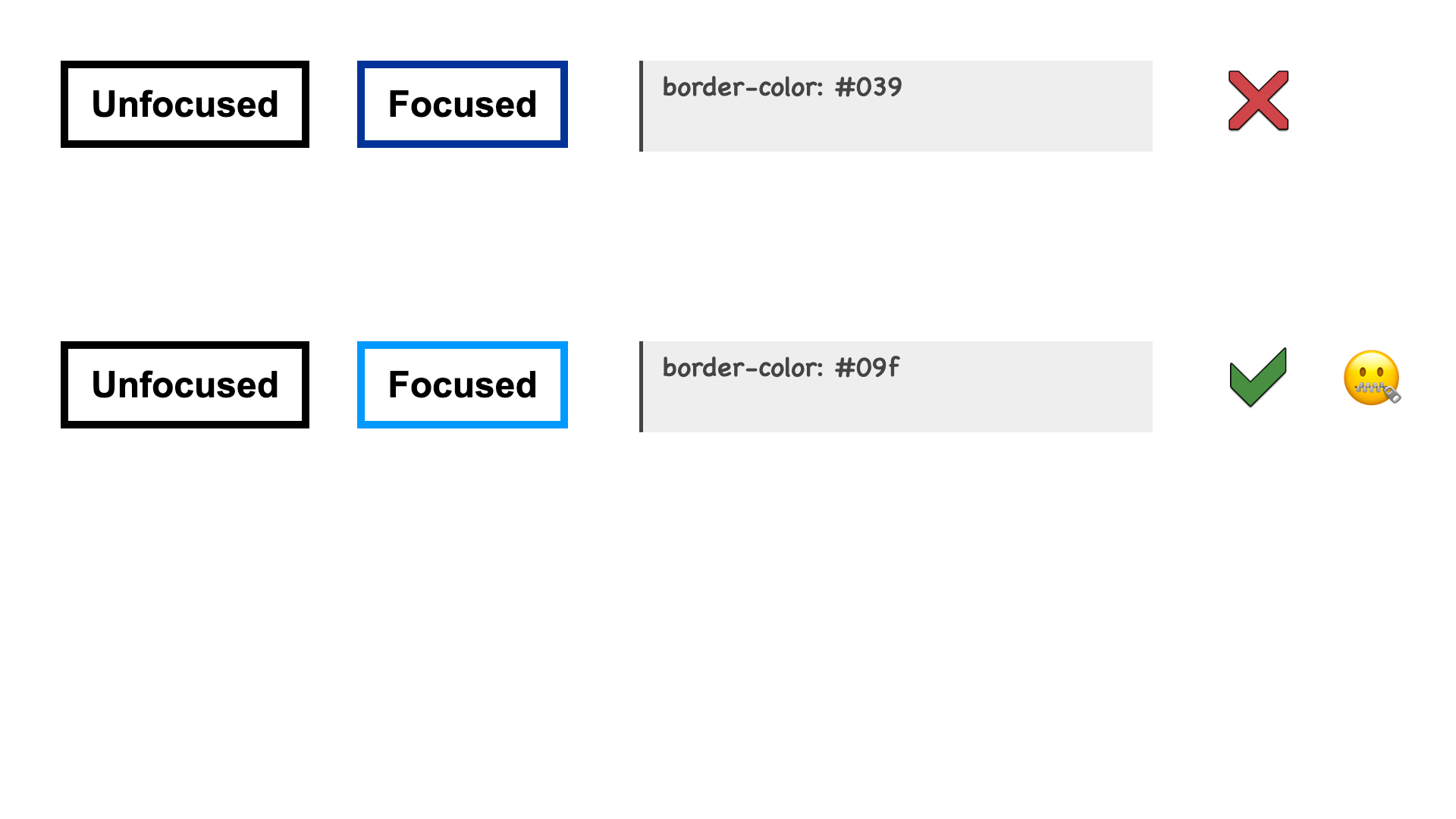 Contrast ratio is too low
Indicator area is … erm
The smallest possible 2 CSS pixel thick indicator that is still a "perimeter" is a solid line that appears inside the component against the component's outer edge, for example by using a CSS border property.
Testing barriers for 2.4.13
Requires the ability to:
Visually identify content.
Do perimeter and area calculations.
Automated testing for 2.4.13
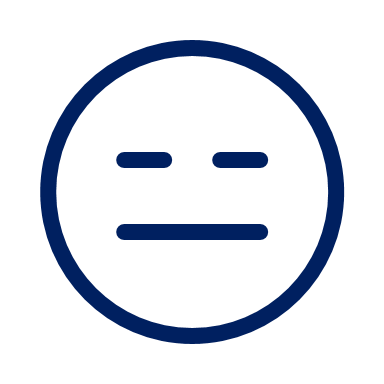 CANNOT BE TESTED BY AUTOMATION.
Focus indicator may not be identifiable.
Testing takeaways for WCAG 2.2
9 new Success Criteria
6 are A or AA
2 enhancements to AAA
1 unique AAA
7 have some barriers to manual testing
2 can be partly or wholly tested by automation
Some kind of final slide